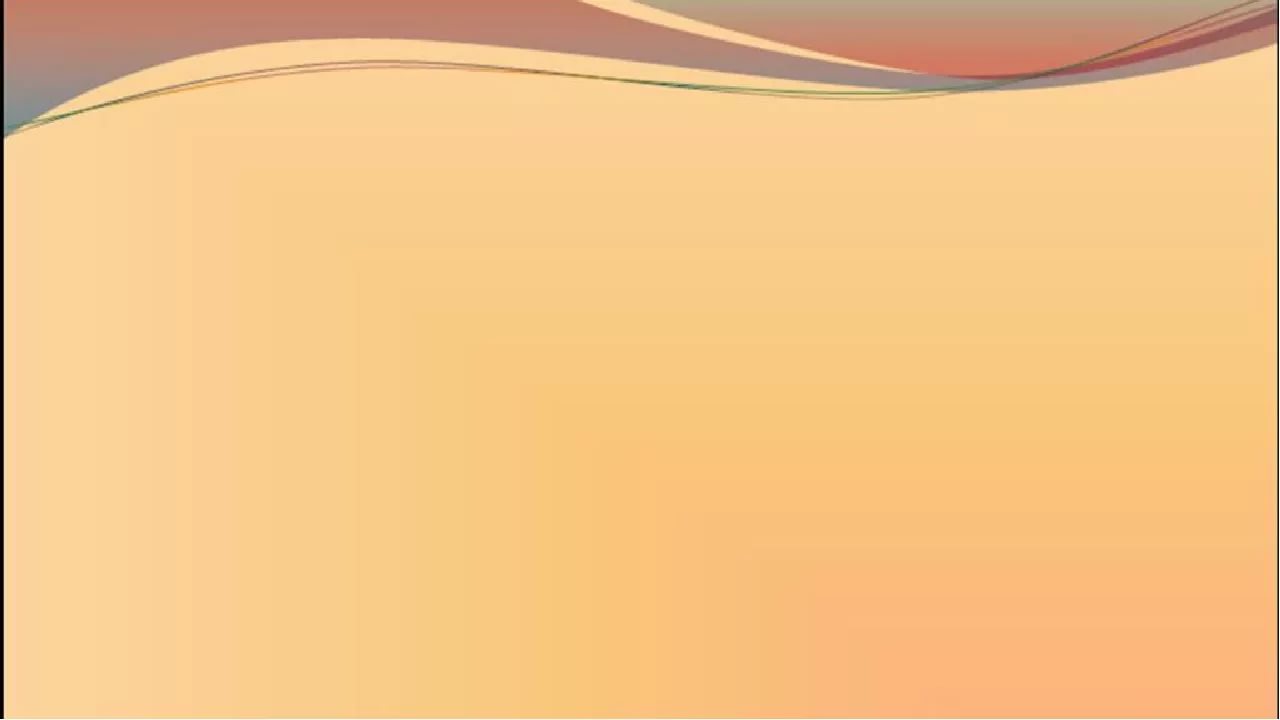 Игра по ФЦКМ 
«Знатоки» для детей
подготовительной группы
Подготовили: Печникова Н. Н.,
                        Селина Е. А.
п. Тазовский
2021г.
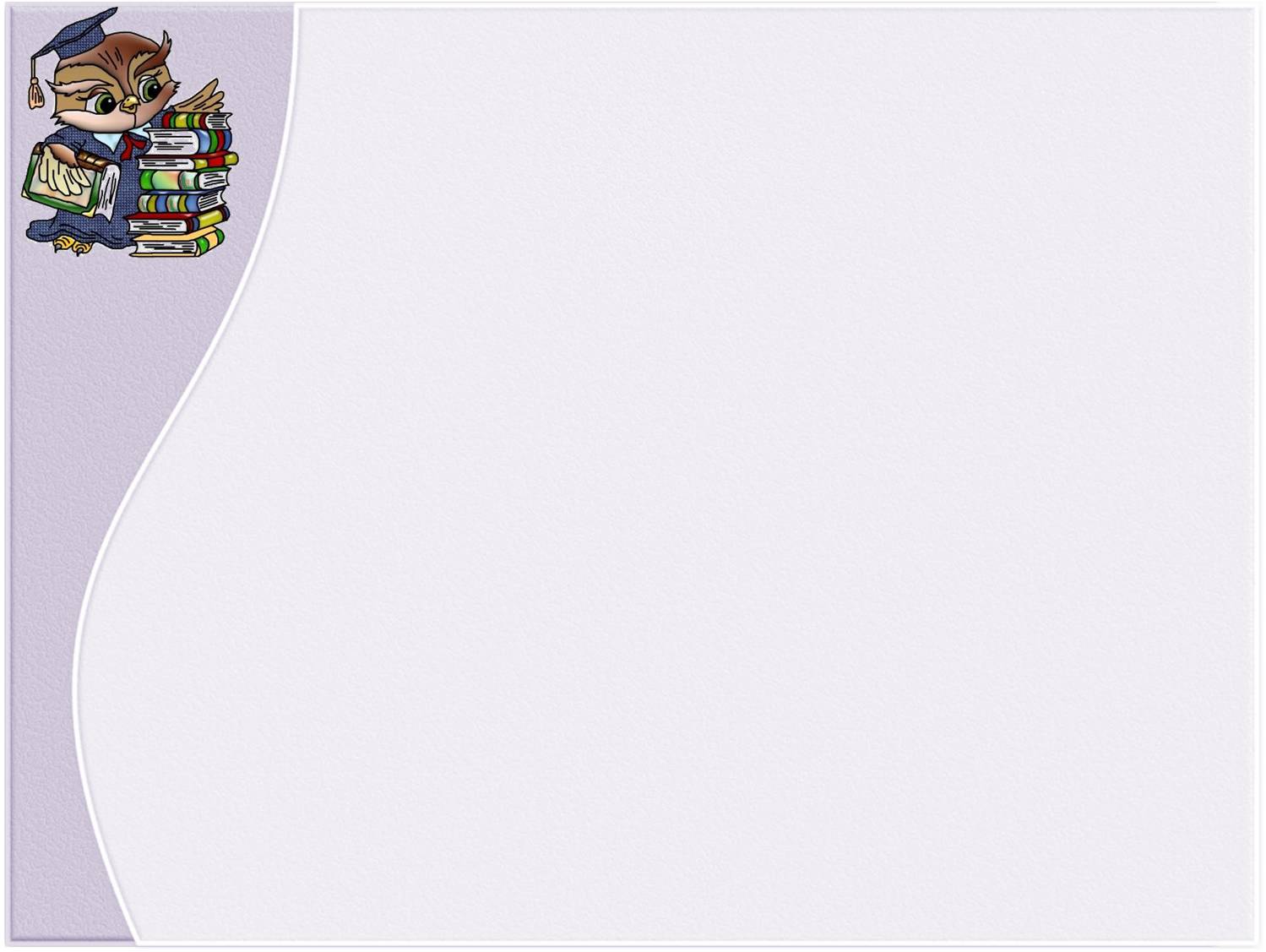 Отгадав загадку, вы узнаете о чём наше сегодняшнее занятие.
Сюда мы после школы ходим,
Себе занятья здесь находим.
По увлечениям кабинеты:
Класс танца, лепки и балета.
Здесь интересов общий круг,
Конечно, дети, это.
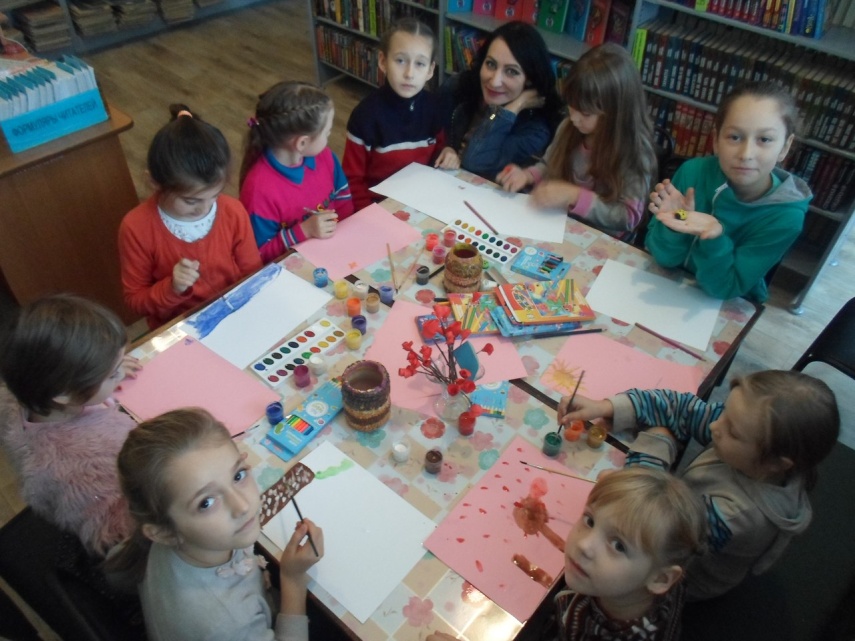 (Клуб )
Ребята, вы знаете, что в нашем посёлке есть много разных клубов по интересам: «Музыкальный клуб», «Художественный клуб», «Клуб мастеров народного прикладного искусства» и другие.
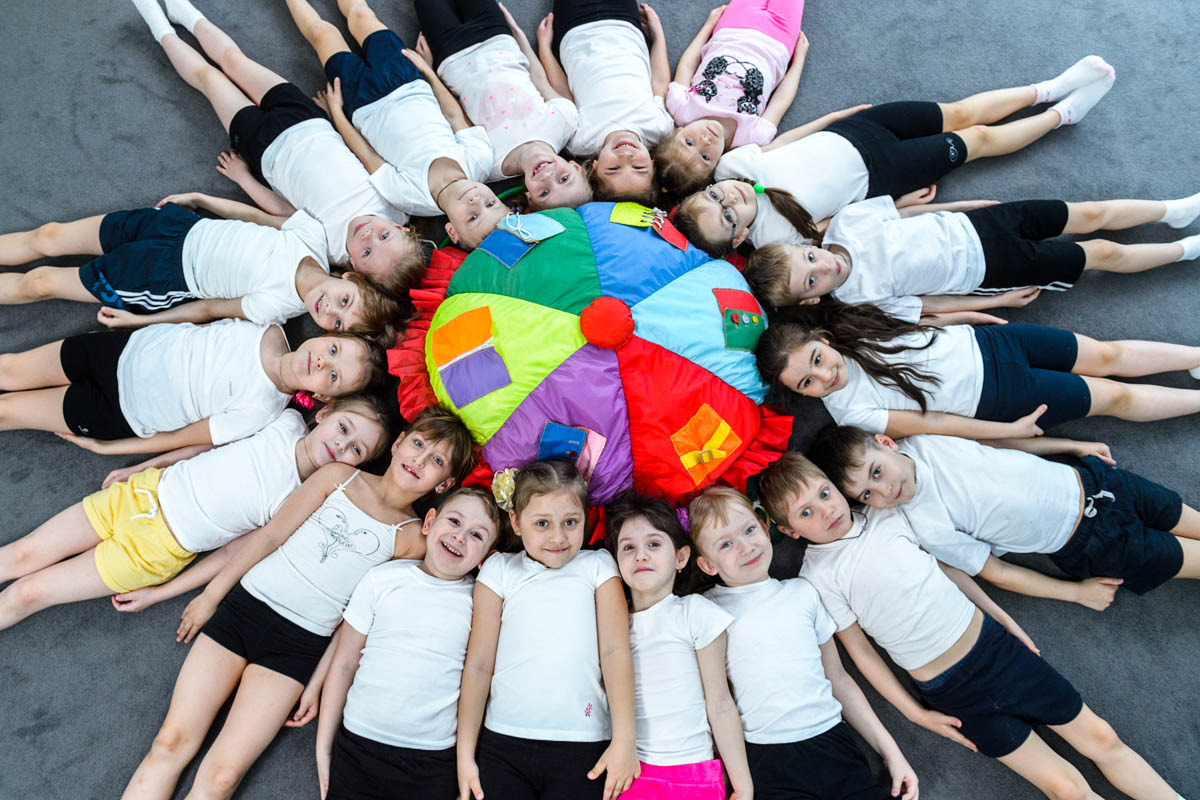 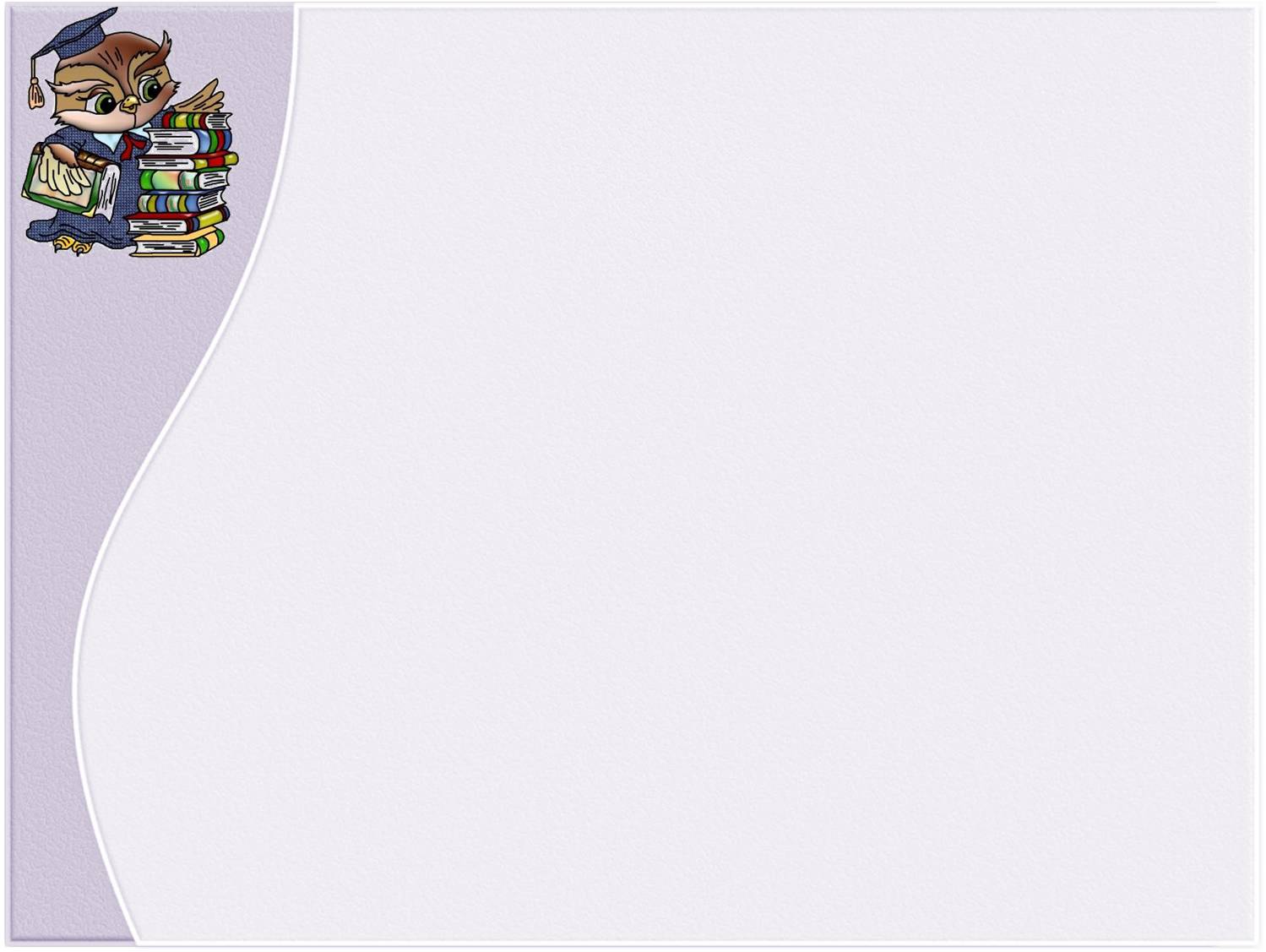 Представители этих клубов хотят
                узнать насколько хорошо вы
               знакомы с их искусством и
             прислали по нескольку вопросов, на
          которые вы должны ответить и
          догадаться, из какого клуба они    присланы.
Я предлагаю вам поиграть в игру «Знатоки».
Стать знатоками вы сможете, только пройдя всю игру до конца и выполнив правильно все задания. Чтобы победить в игре, вы должны быть внимательными, активными, показать все, чему вы научились на занятиях. Талисманом клуба знатоков является мудрая сова.
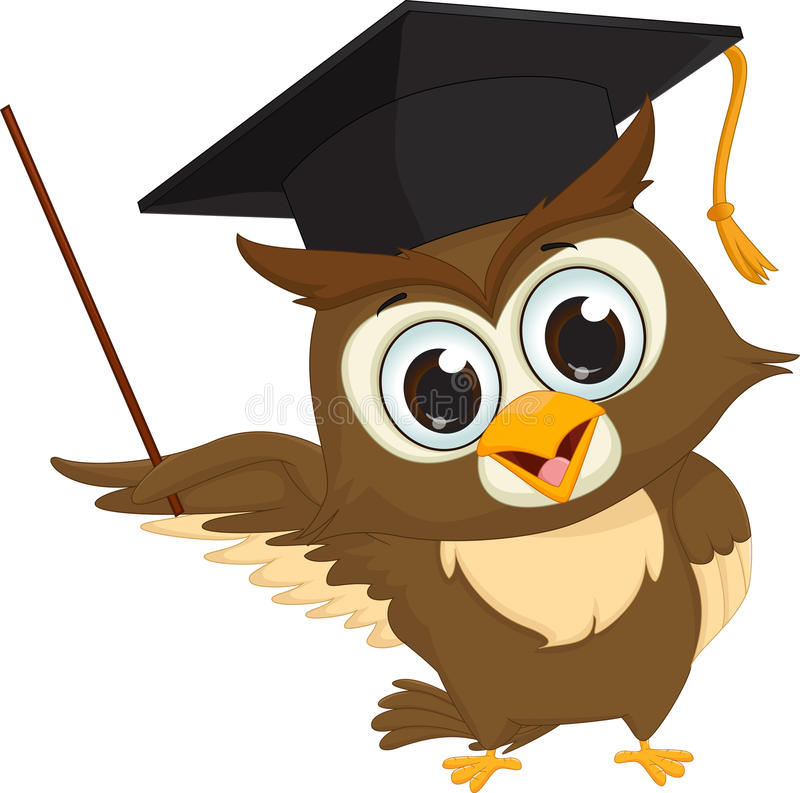 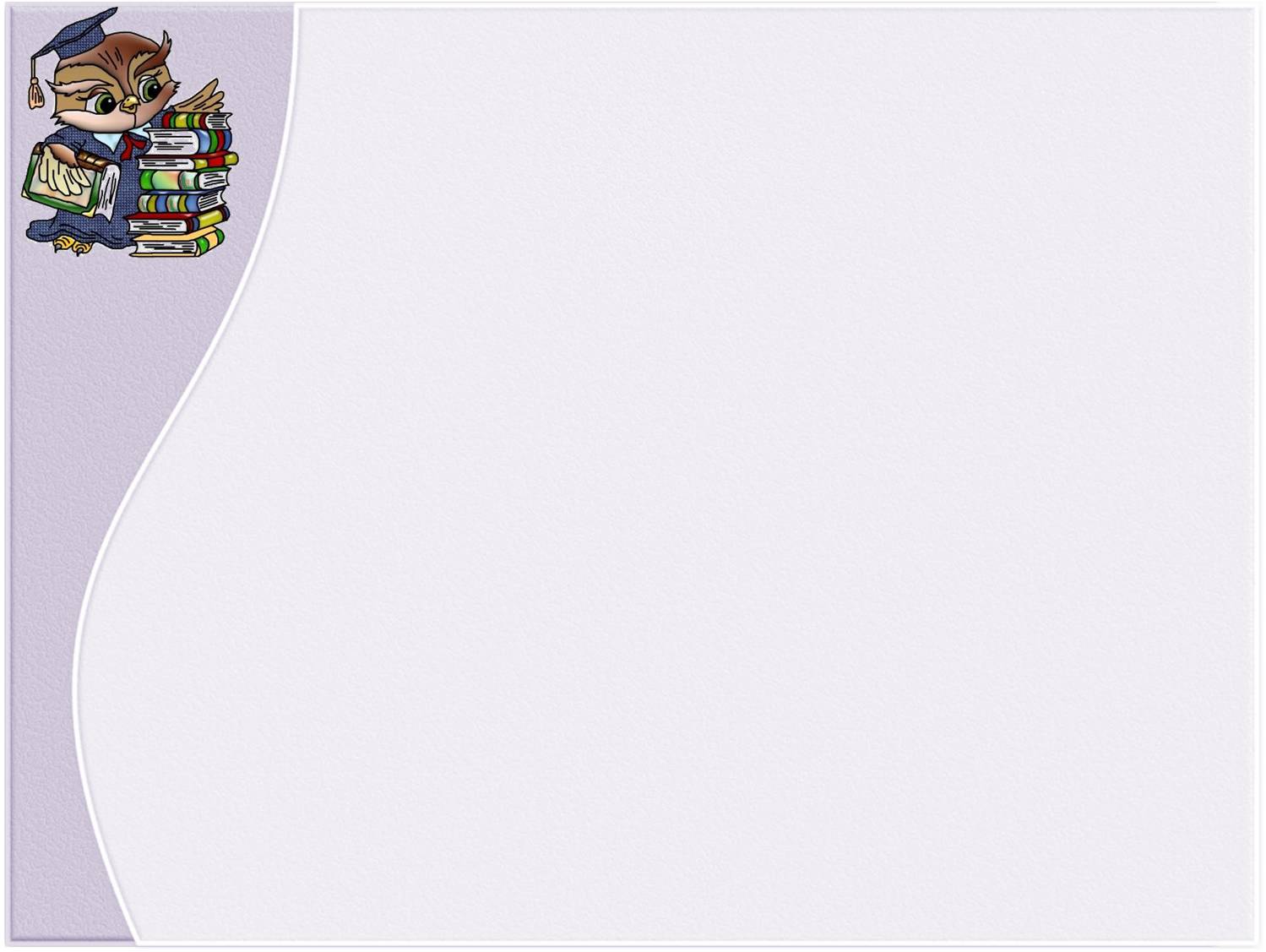 «Музыкальный клуб!»
Какие музыкальные инструменты вы знаете?
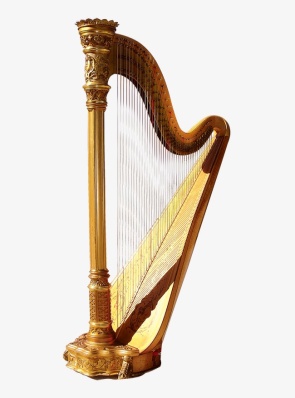 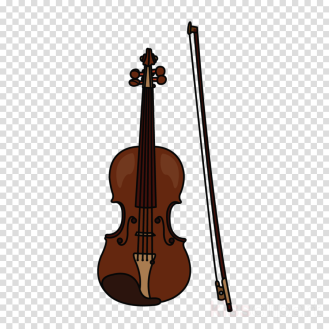 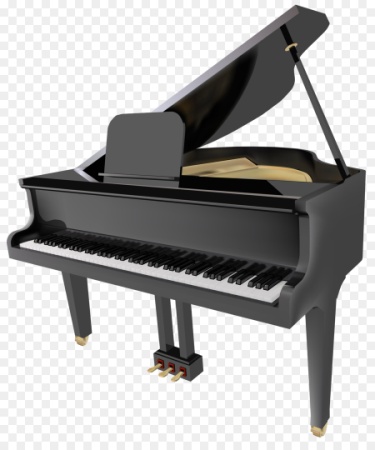 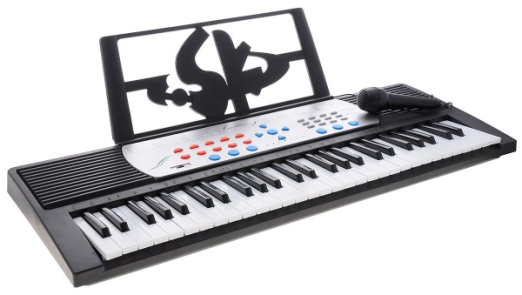 Синтезатор
Скрипка
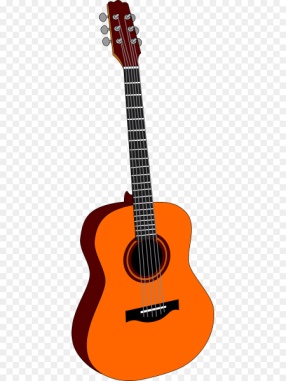 Арфа
Фортепиано
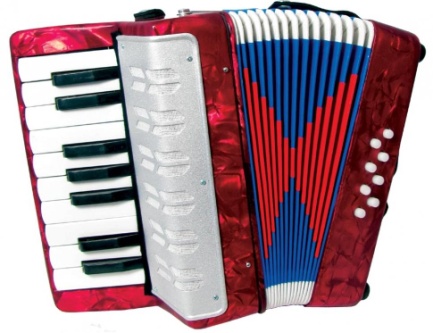 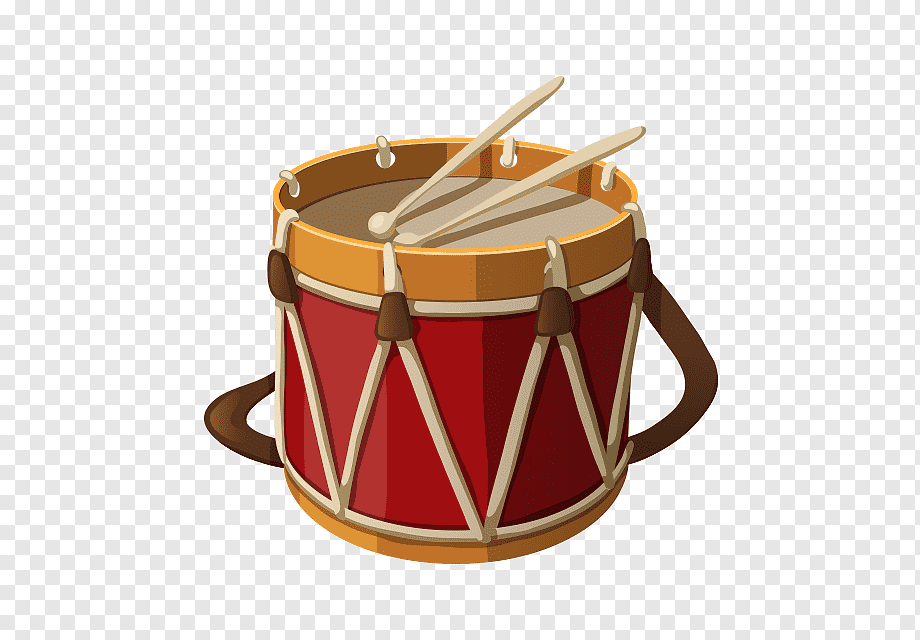 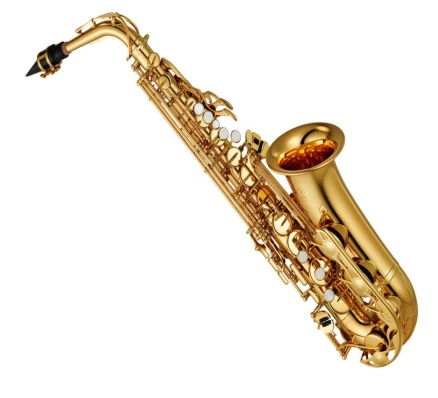 Гитара
Аккордеон
Барабан
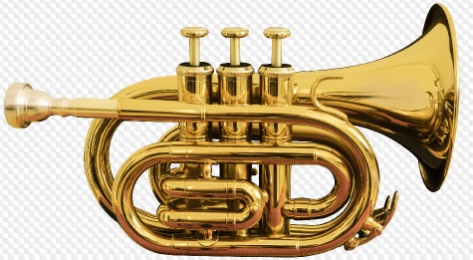 Саксофон
Труба
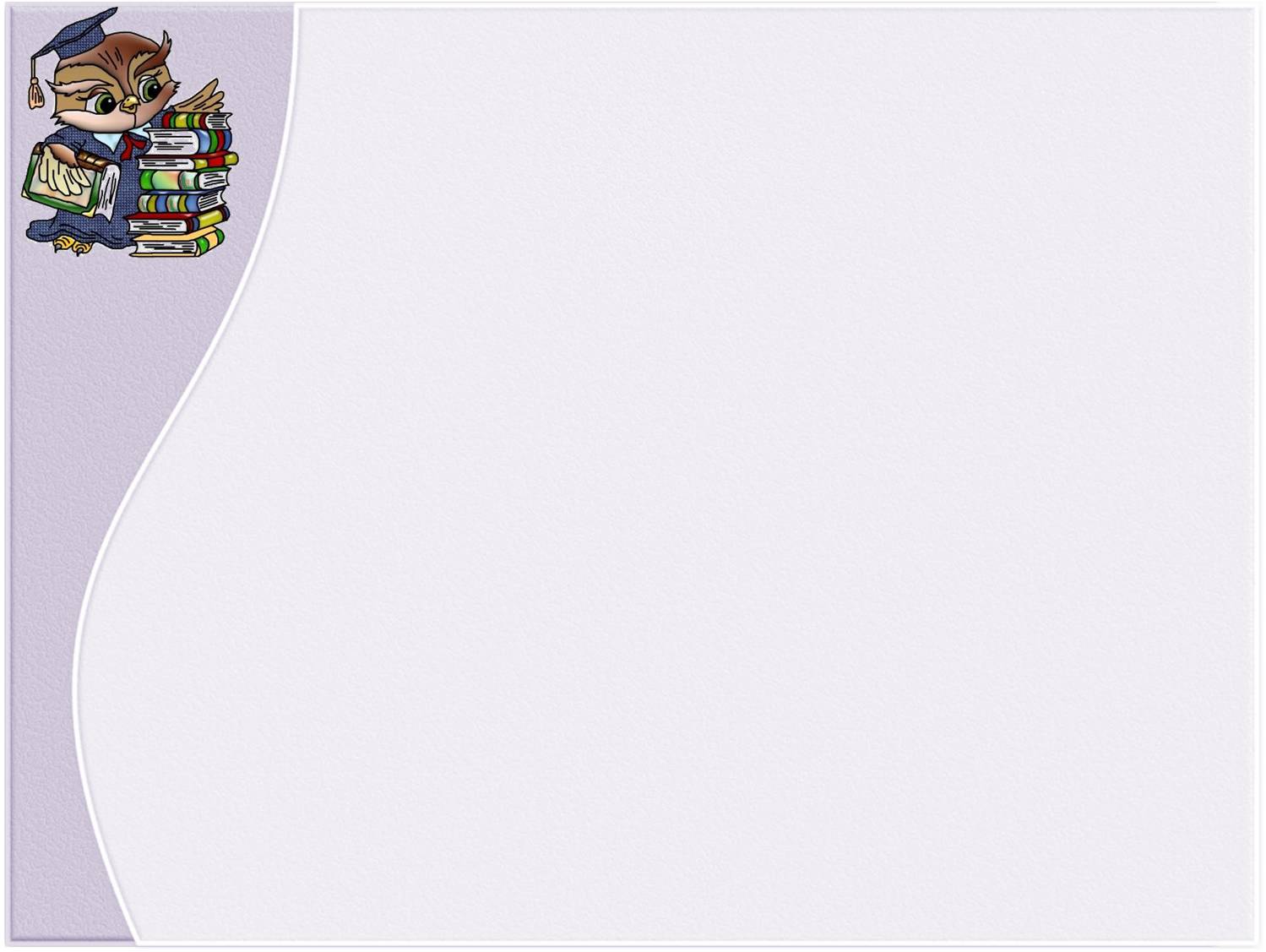 Где можно услышать музыку?
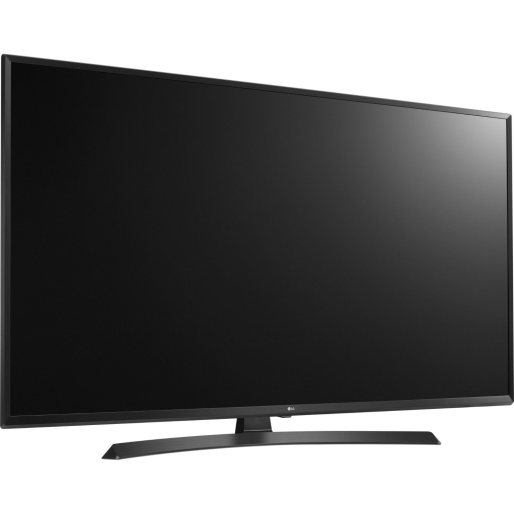 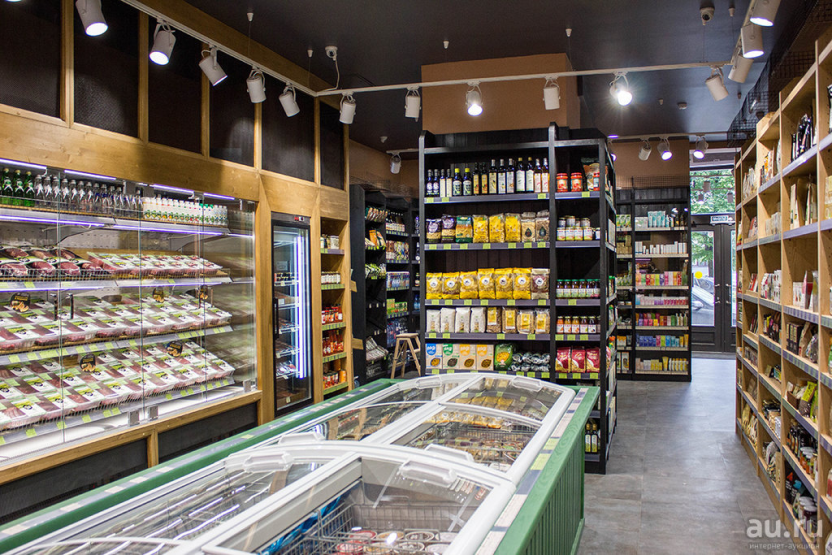 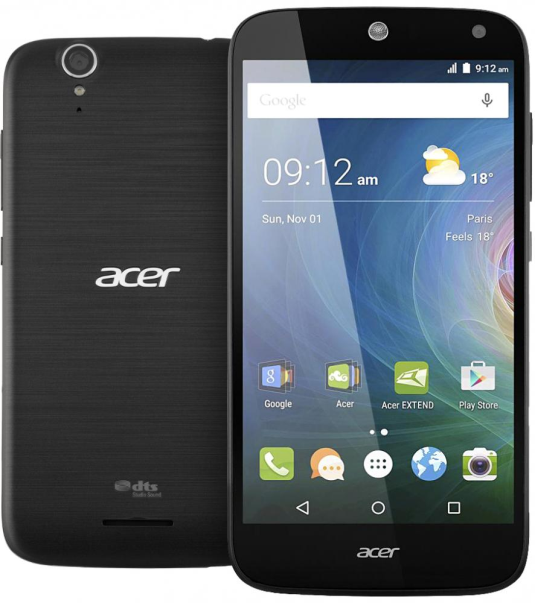 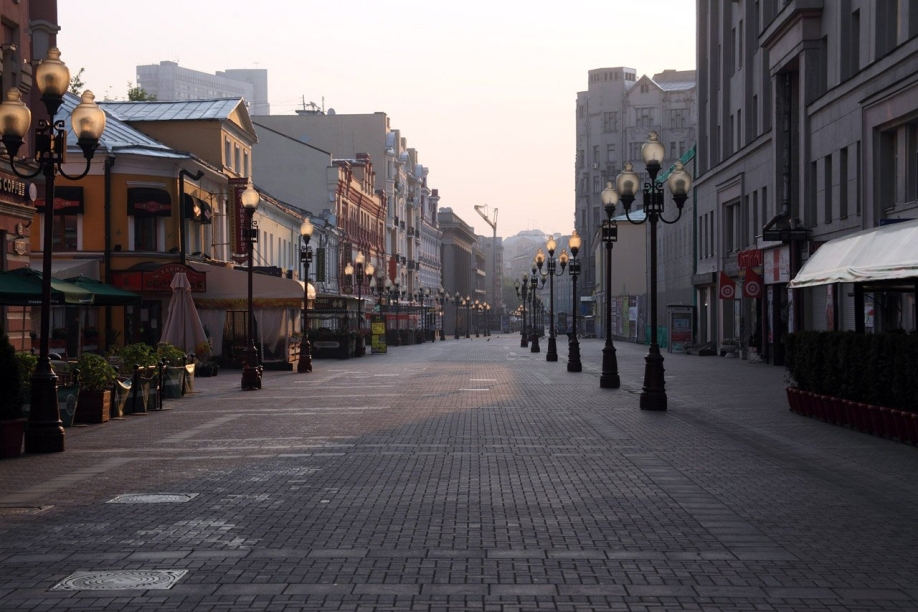 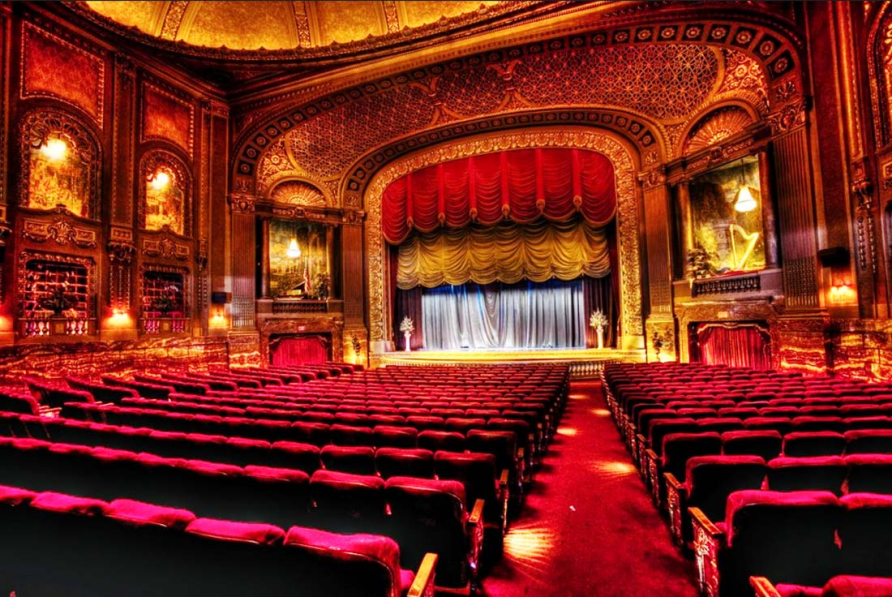 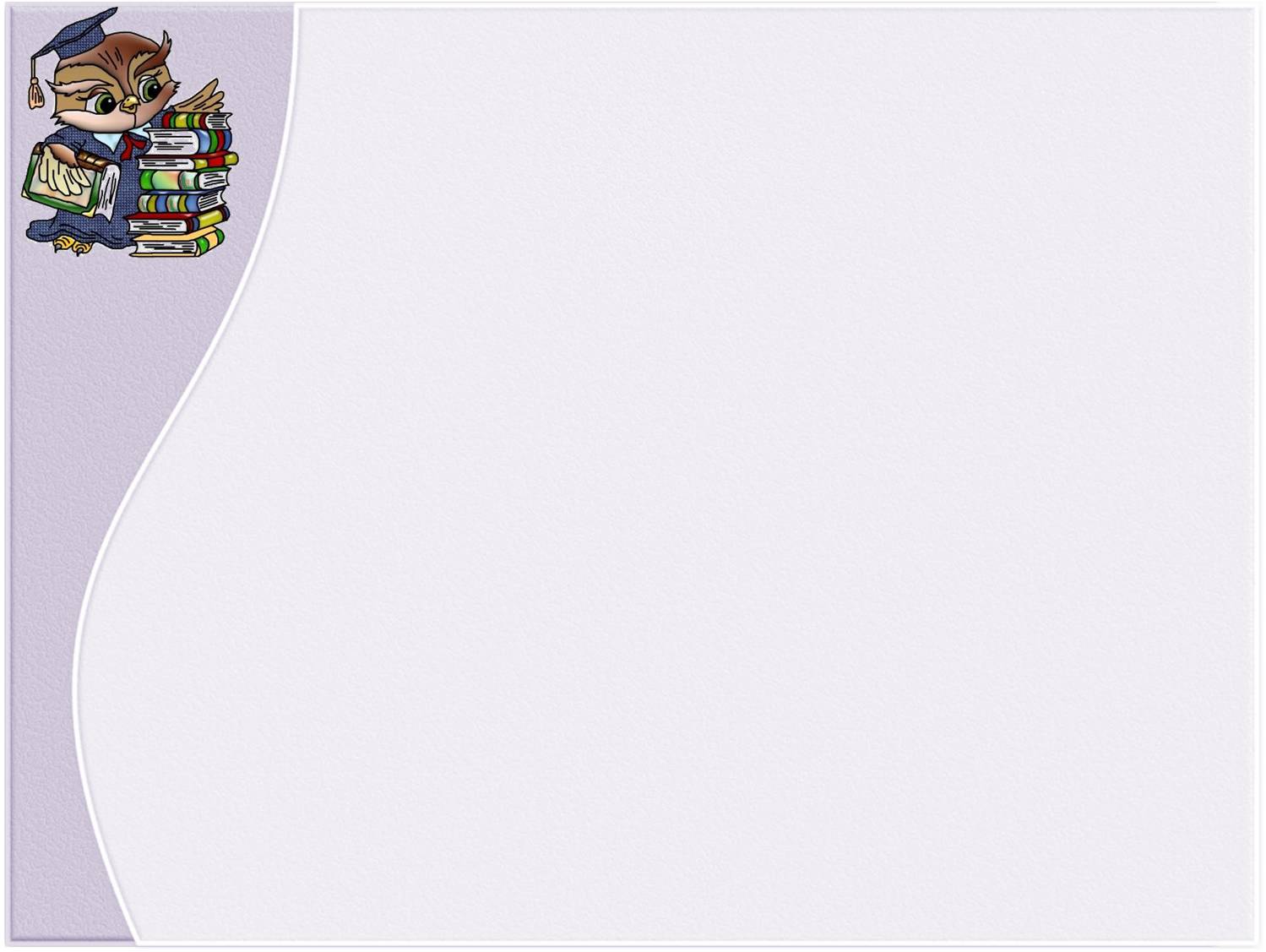 Люди каких профессий связаны с музыкой?
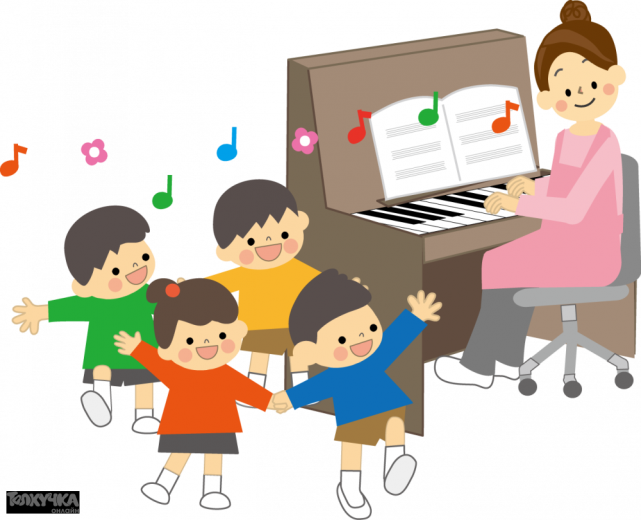 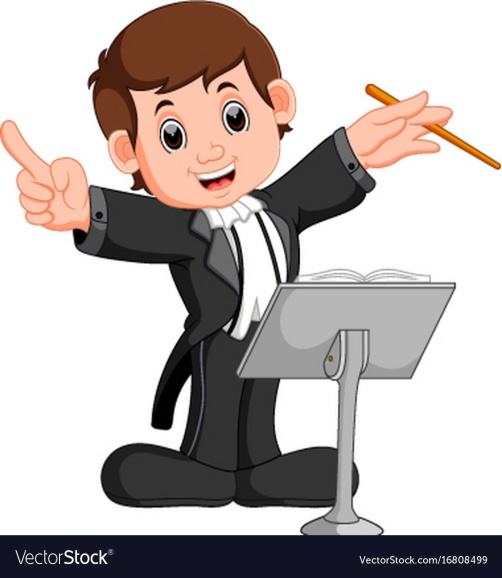 Учитель музыки
Дирижер
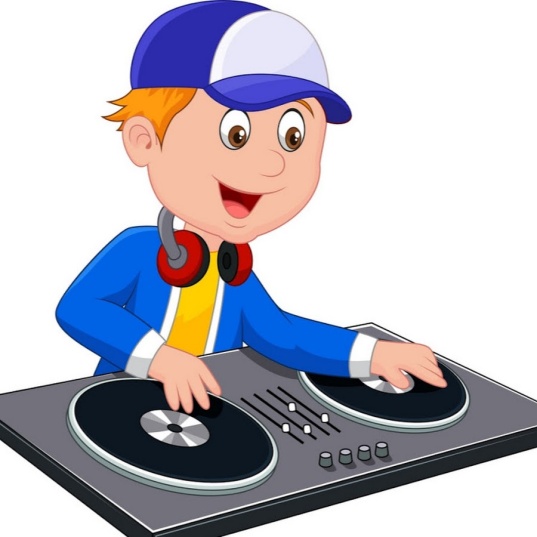 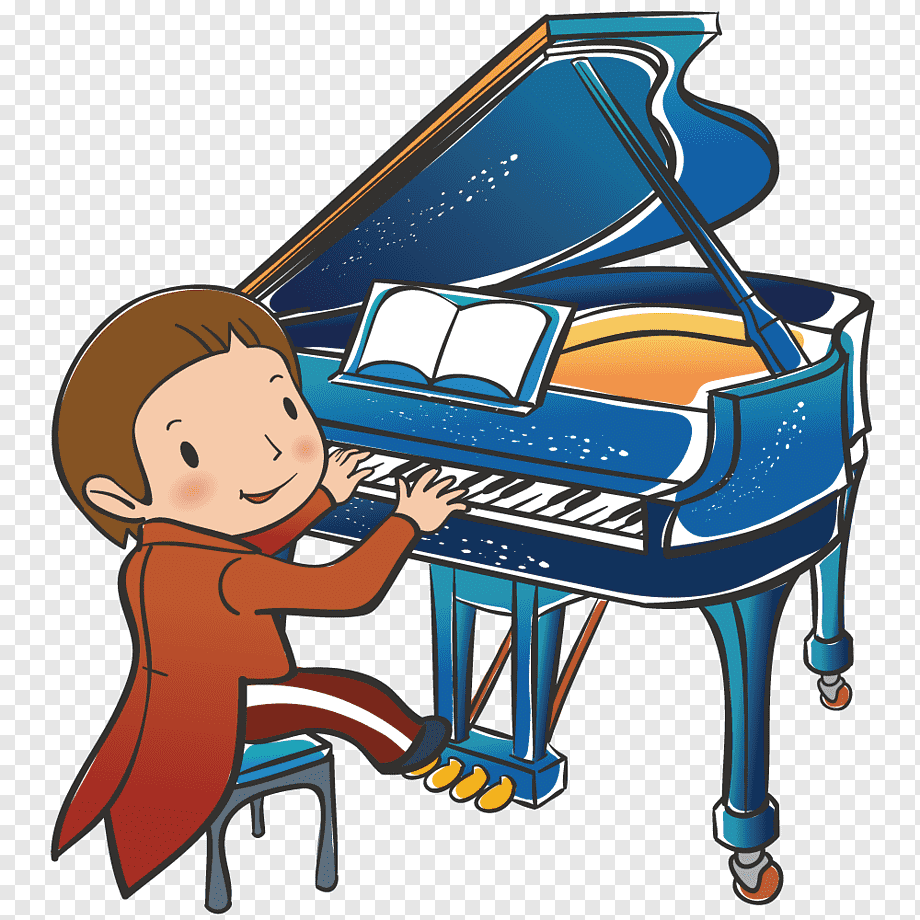 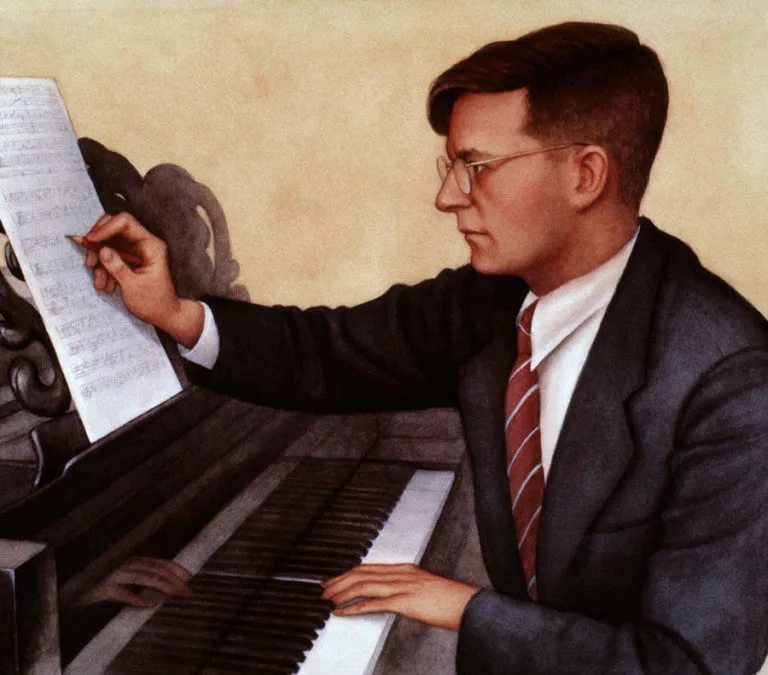 Композитор
Диджей
Музыкант
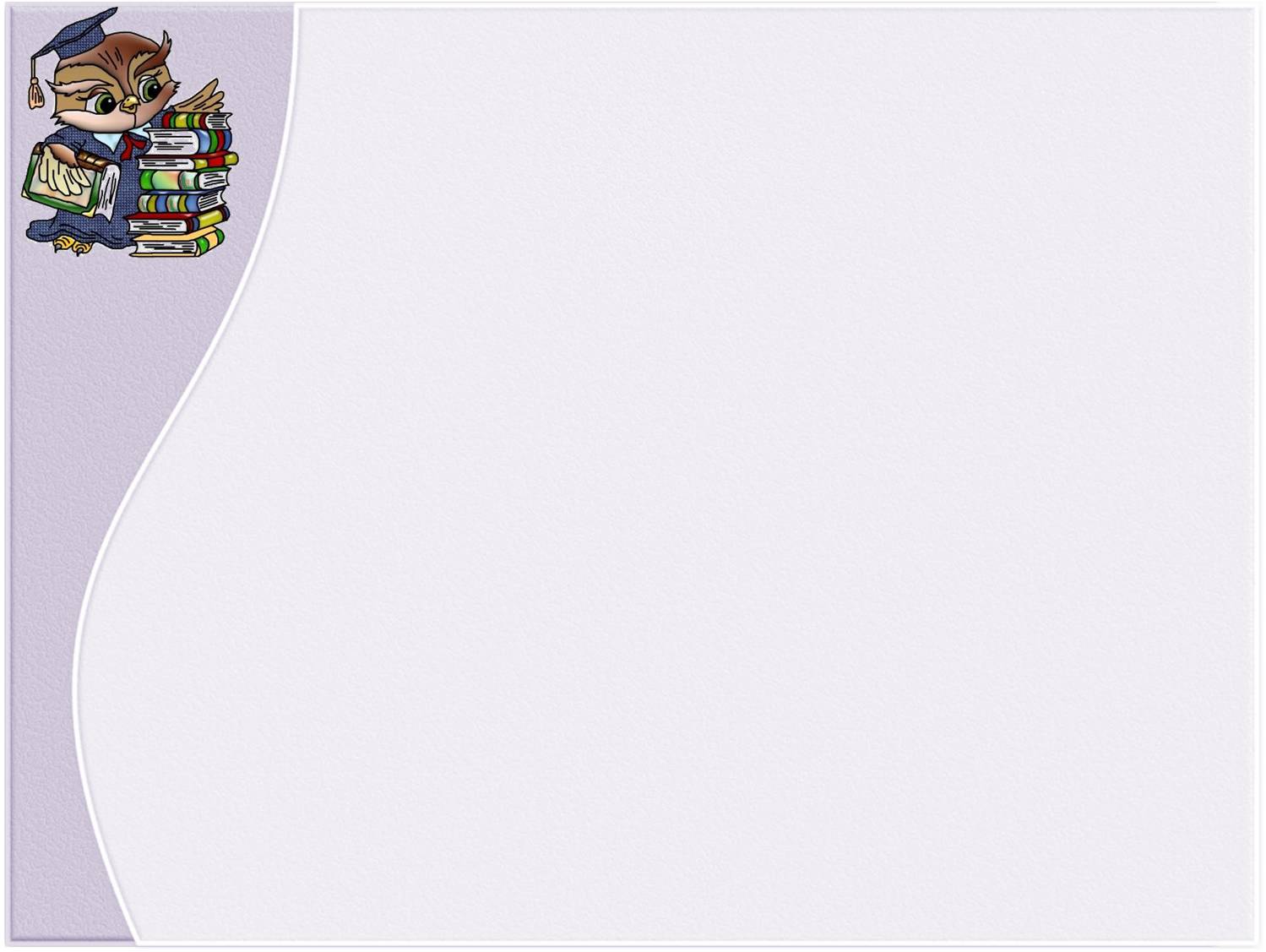 «Художественный клуб!»
Где можно увидеть картины?
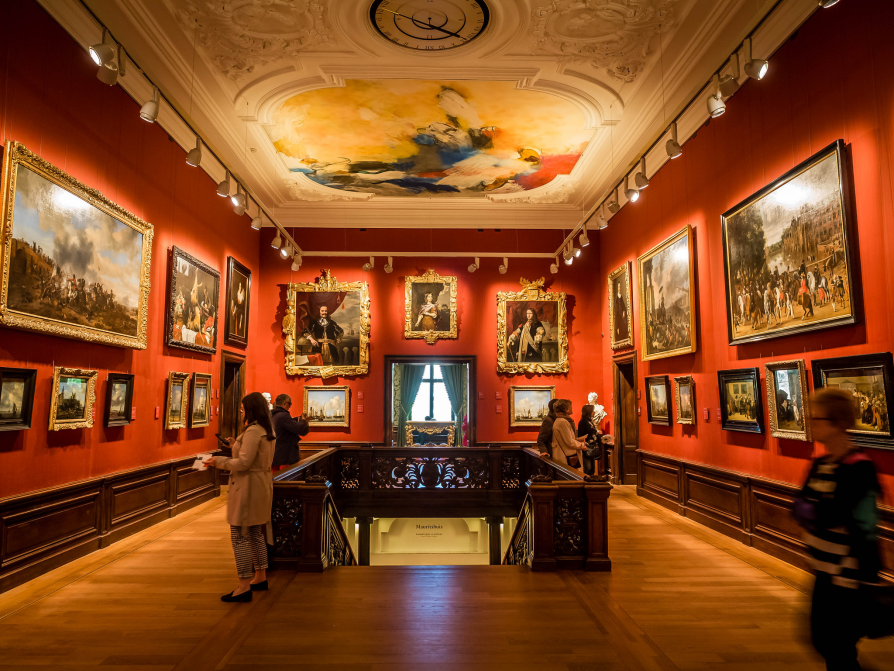 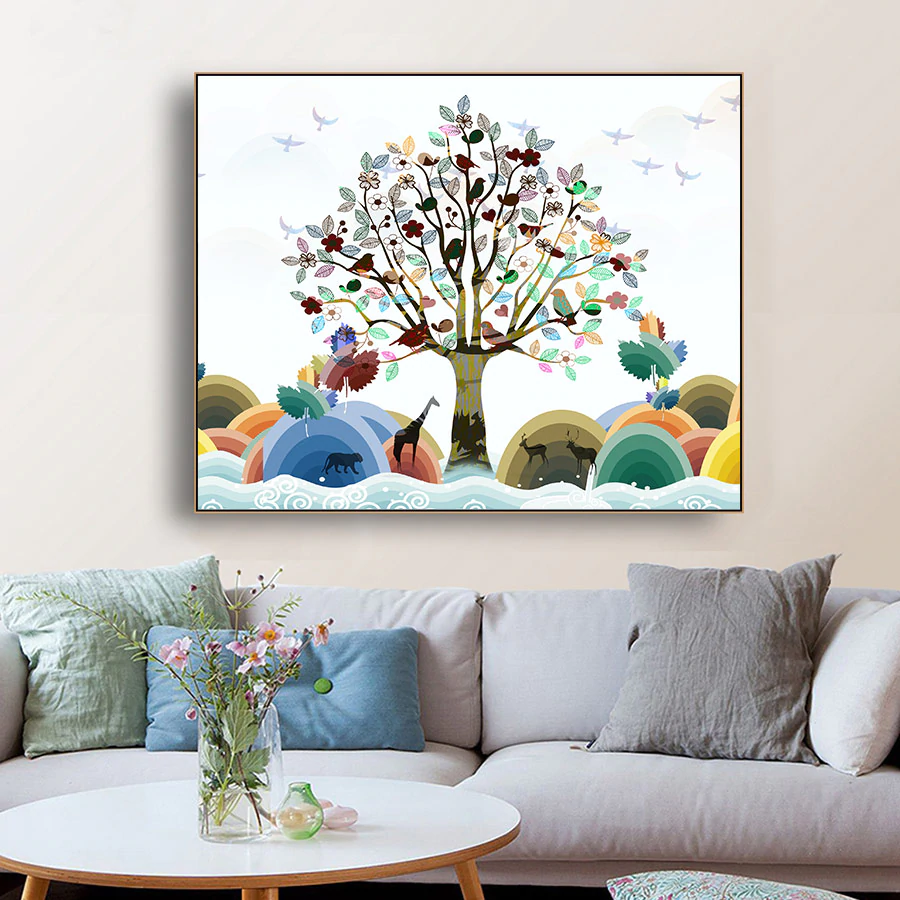 В картинной галерее
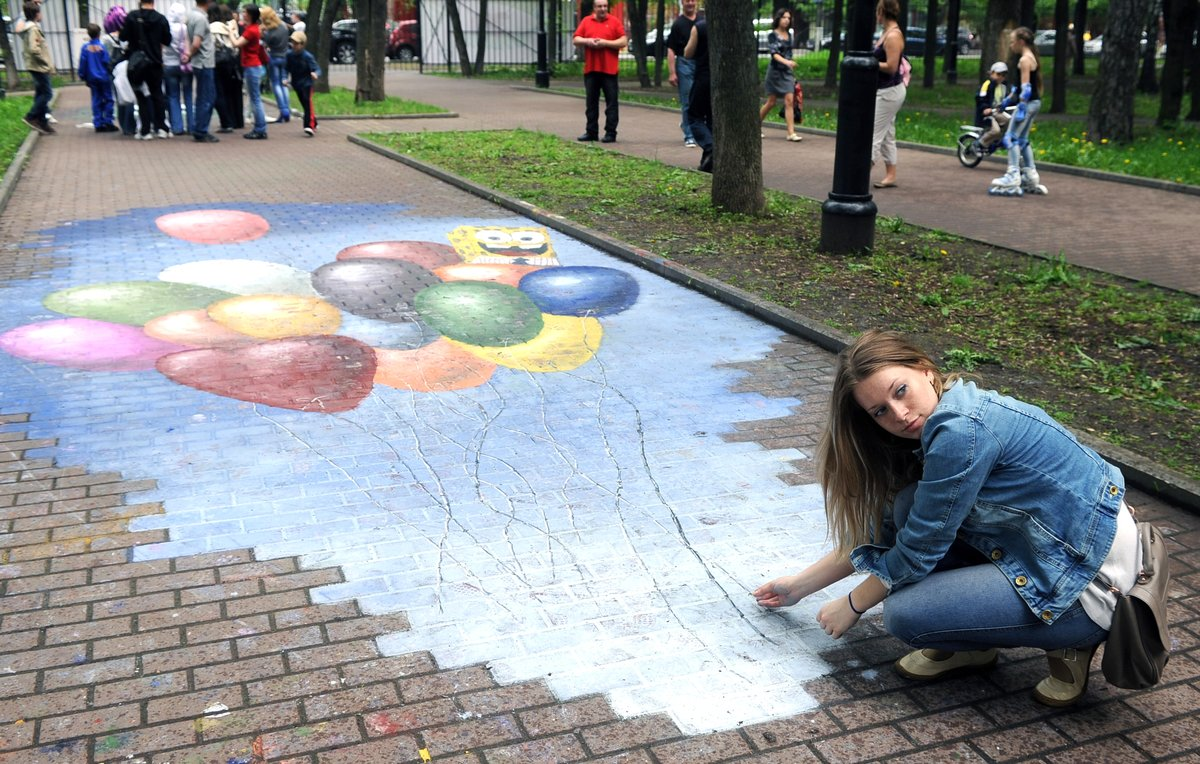 Дома
На улице
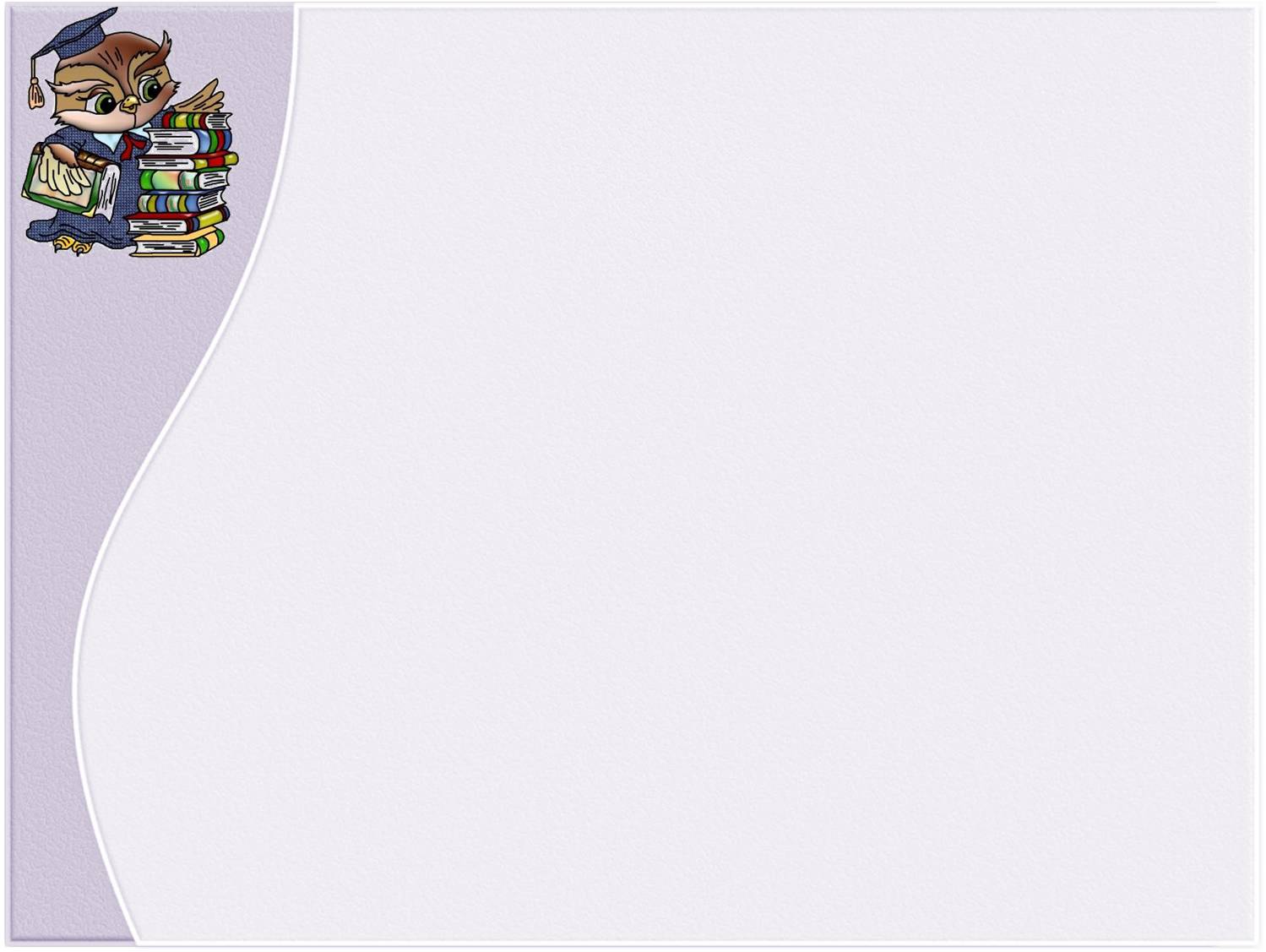 Чем можно нарисовать картину?
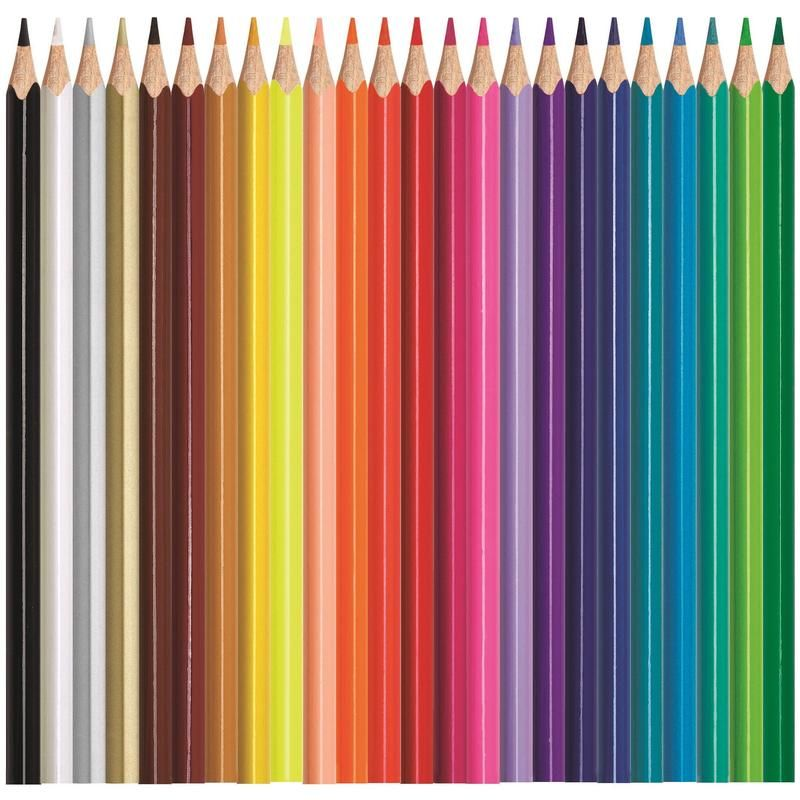 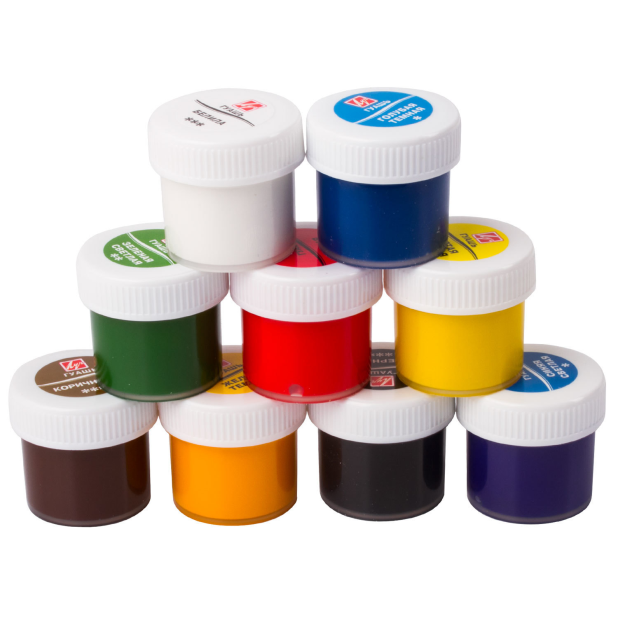 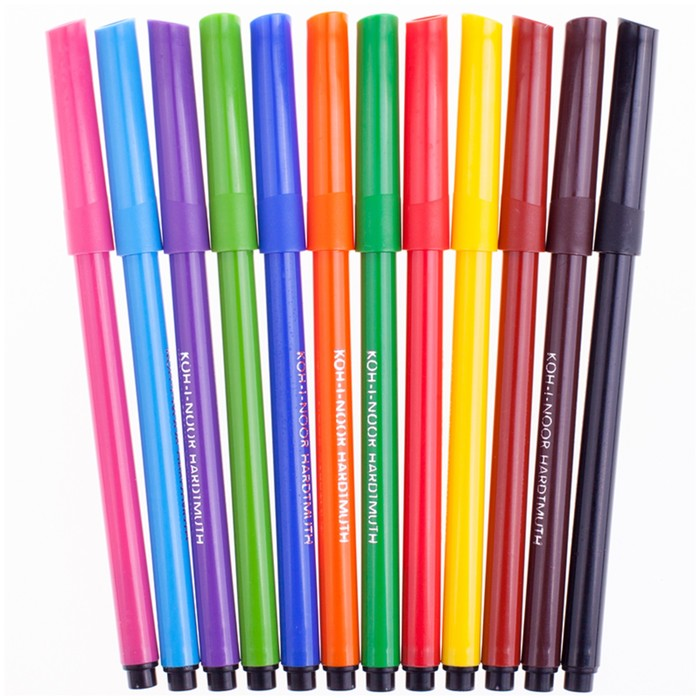 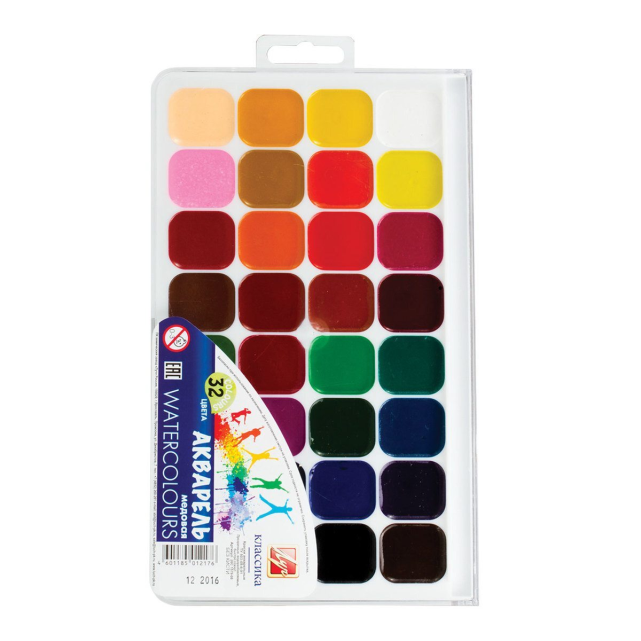 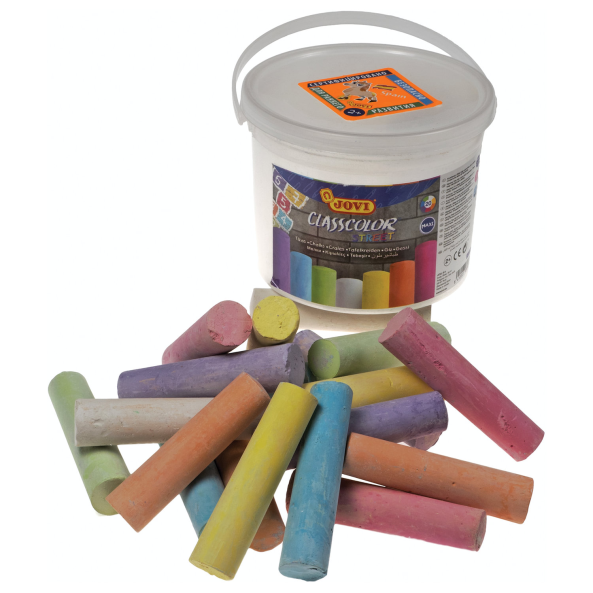 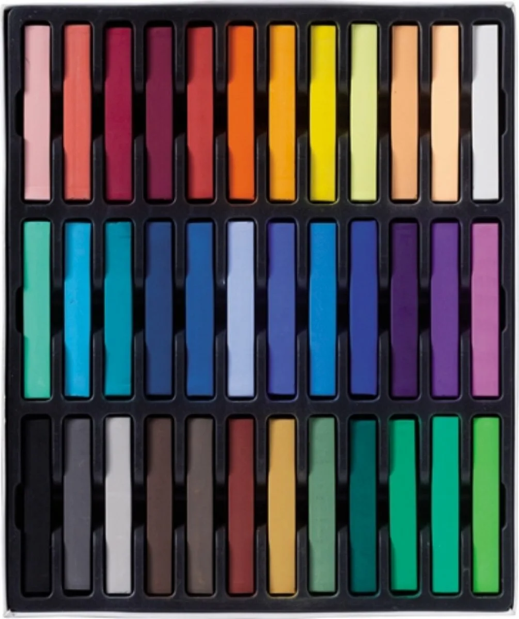 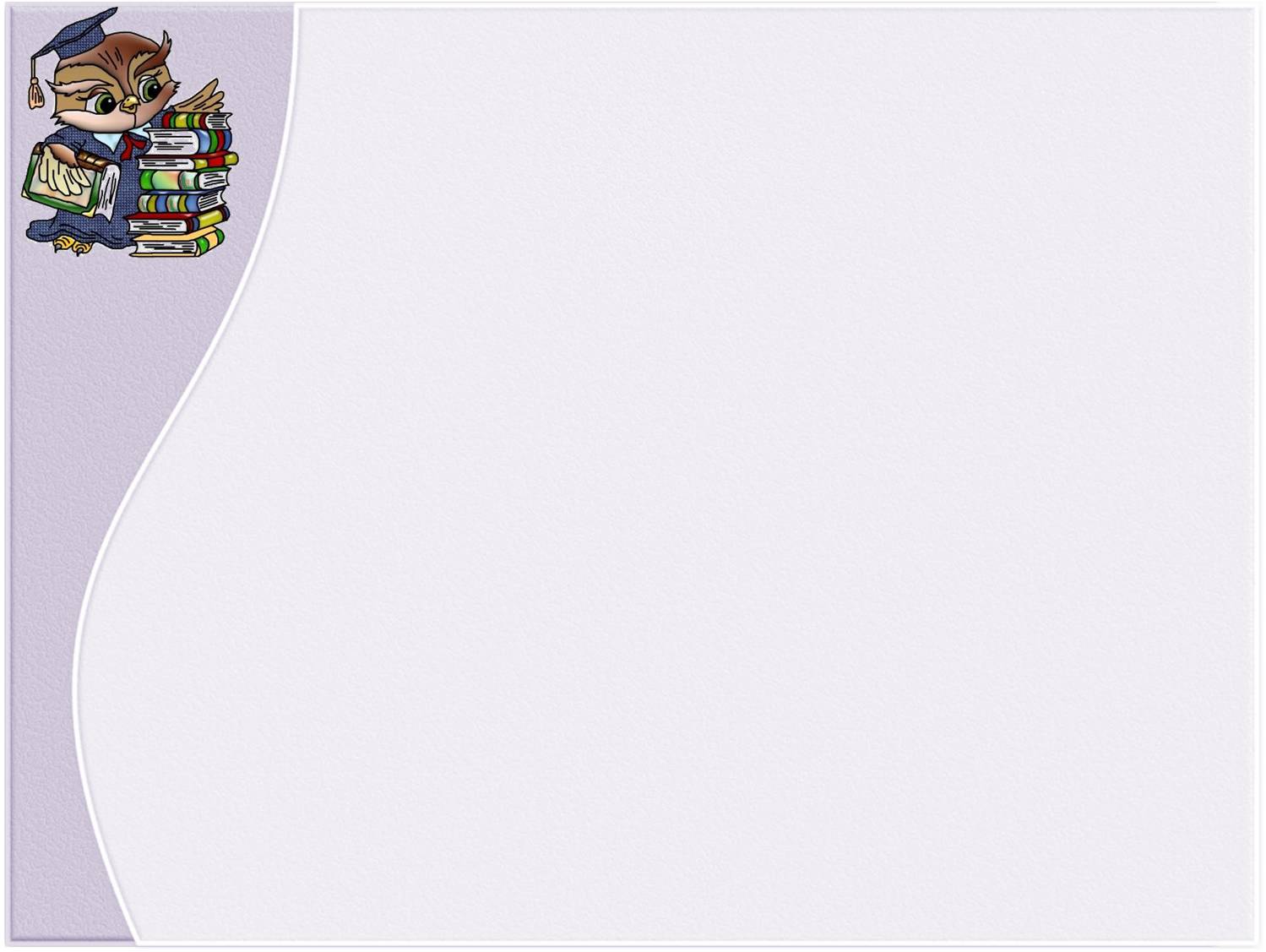 Клуб «Здоровячок».
 
Выполните физкультминутку.
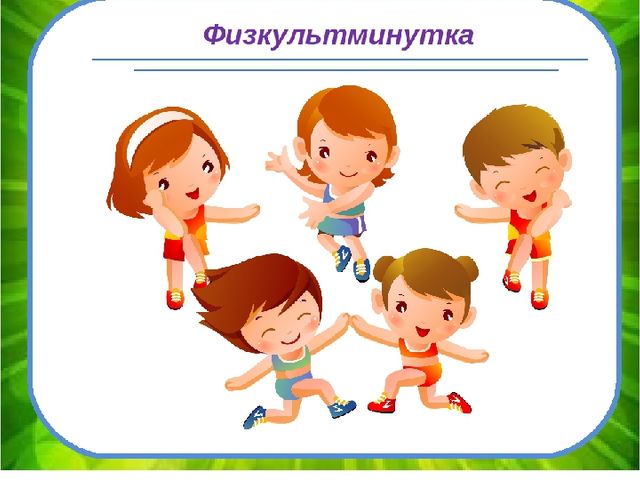 Все ребята дружно встали,
И на месте зашагали.
На носочках потянулись,
А теперь назад прогнулись,
Как пружинки мы присели,
И тихонько разом сели.
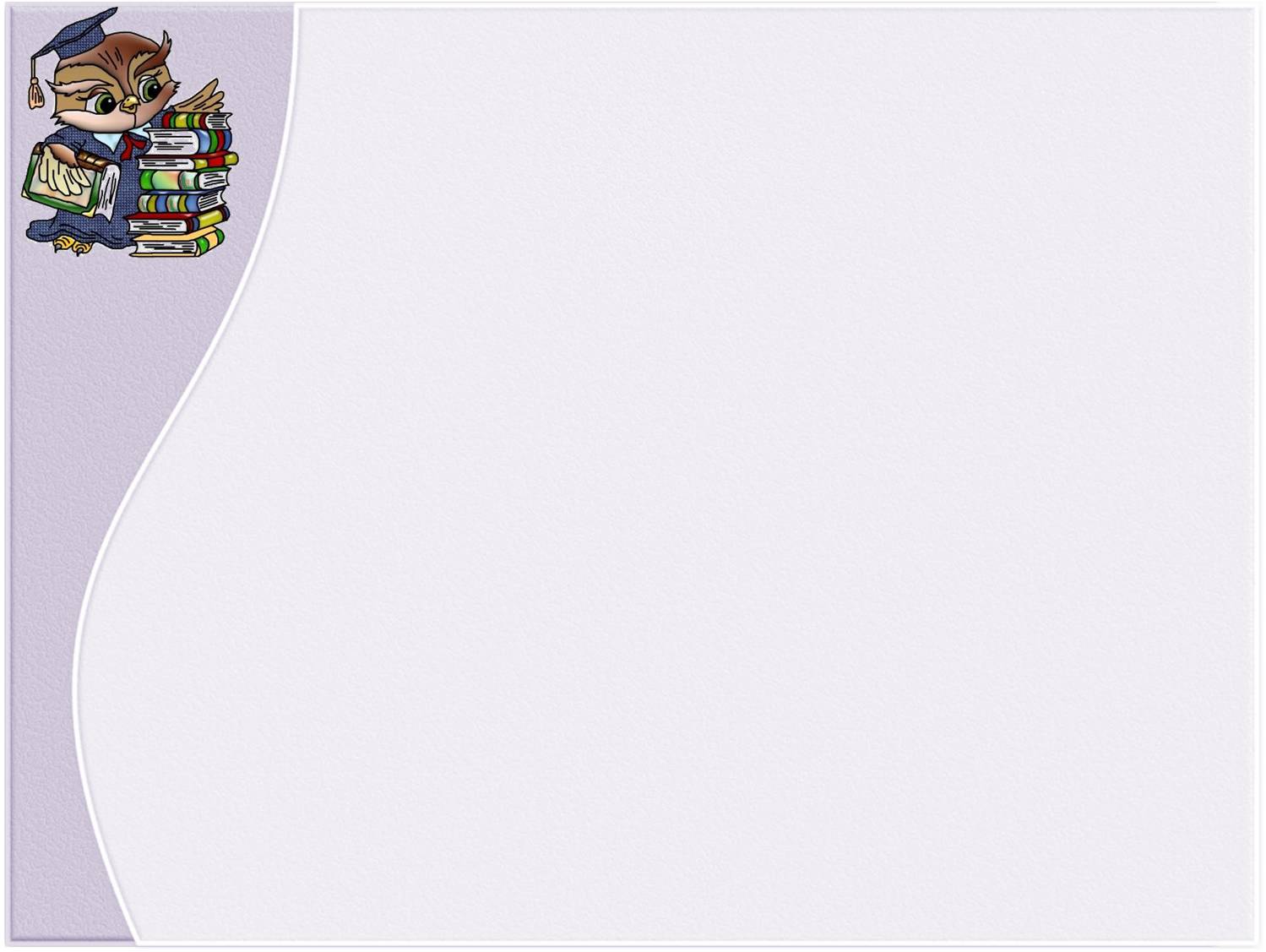 «Клуб мастеров 
народно-прикладного искусства!»
Какие виды росписи вы знаете?
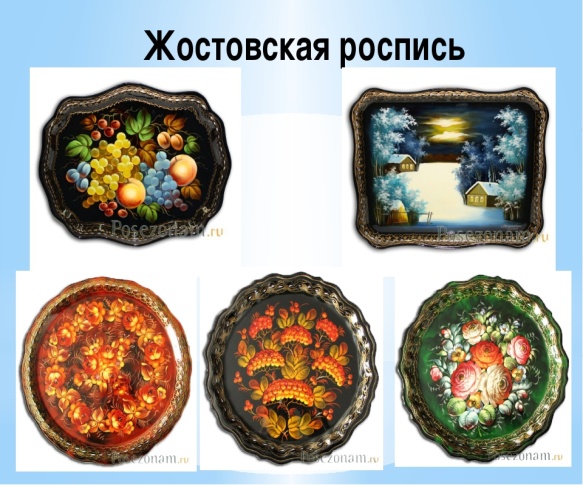 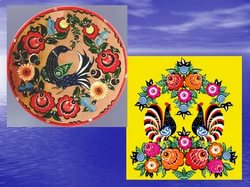 Жостовская роспись
Городецкая роспись
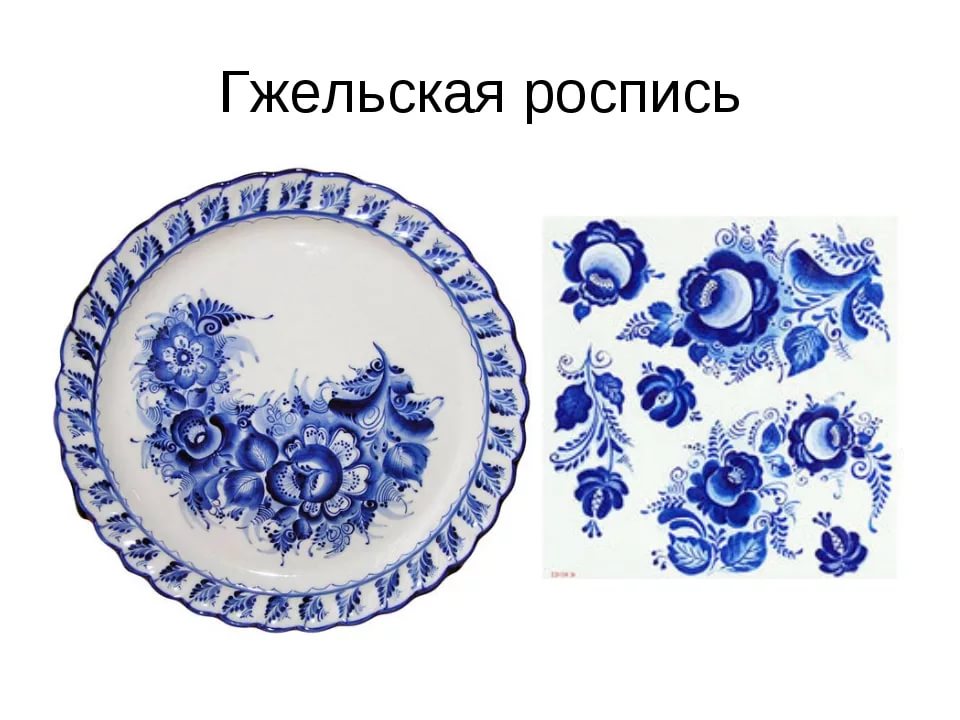 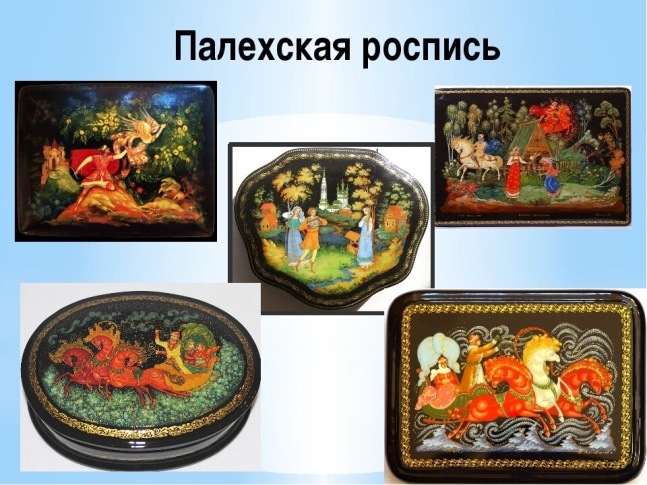 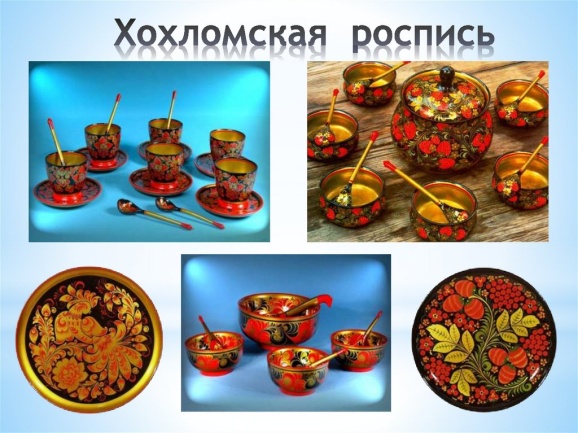 Гжельская роспись
Хохломская роспись
Палехская роспись
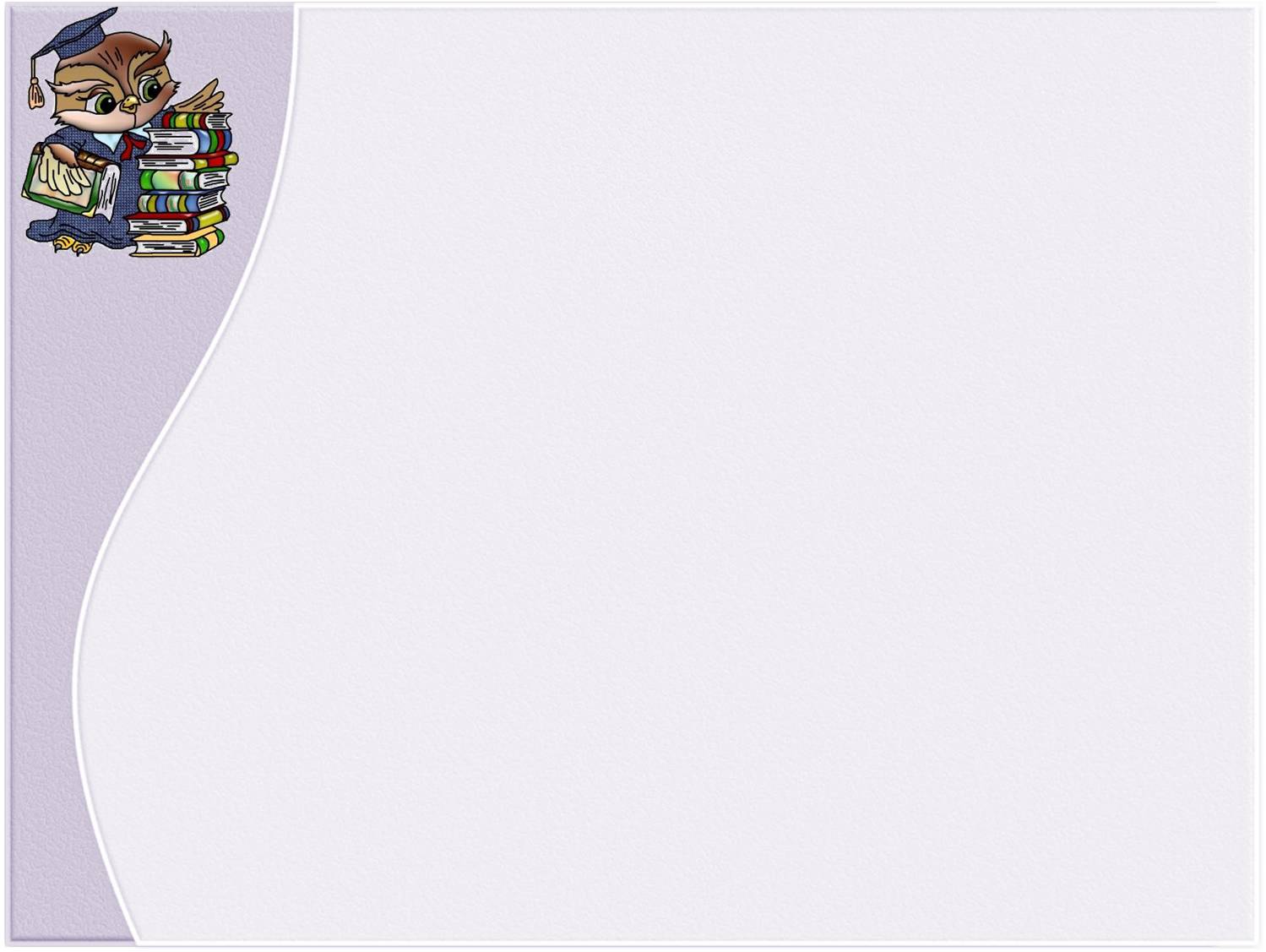 Посмотрите на картинку и назовите какие предметы изготовляют мастера народного прикладного искусства?
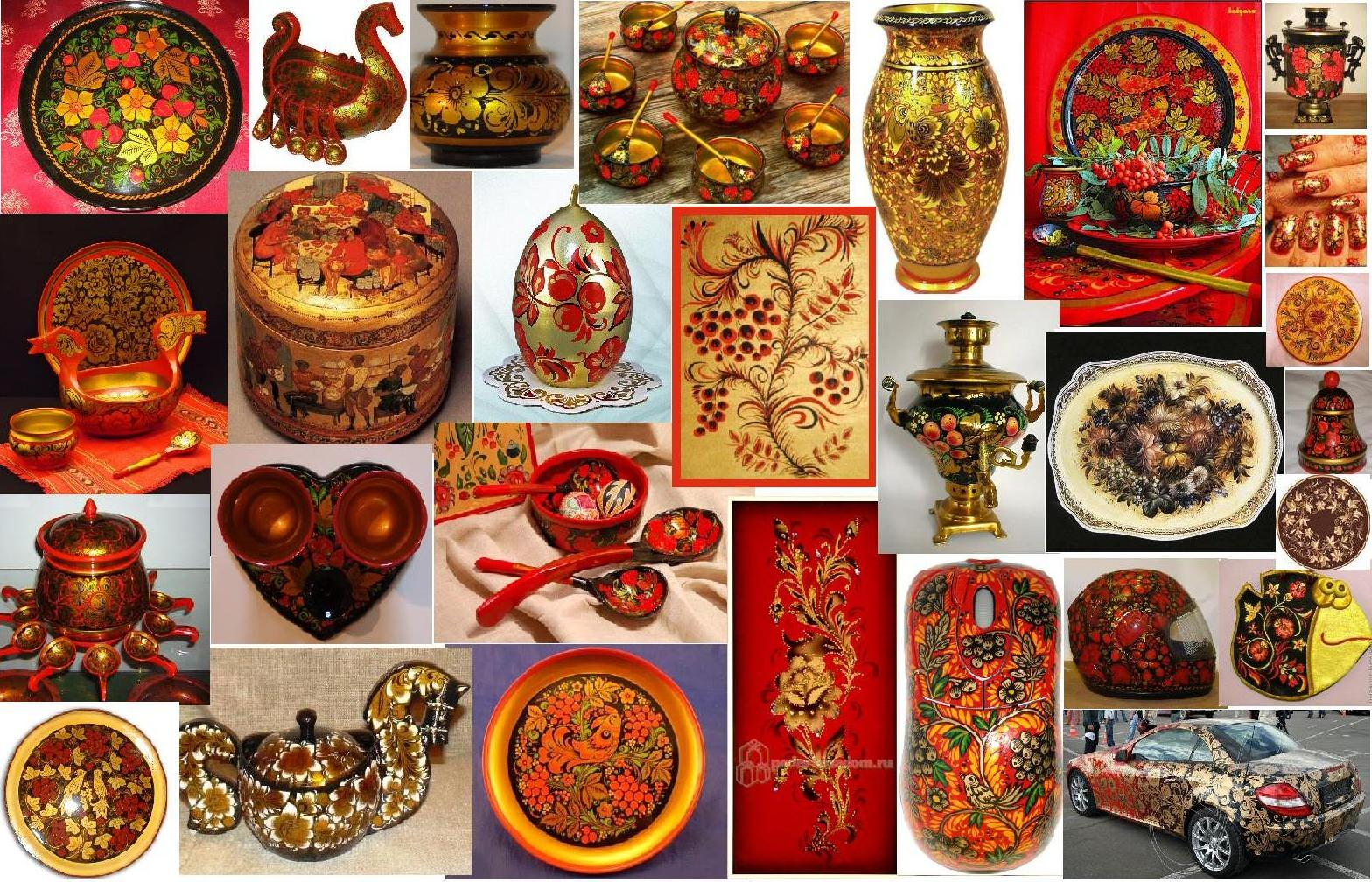 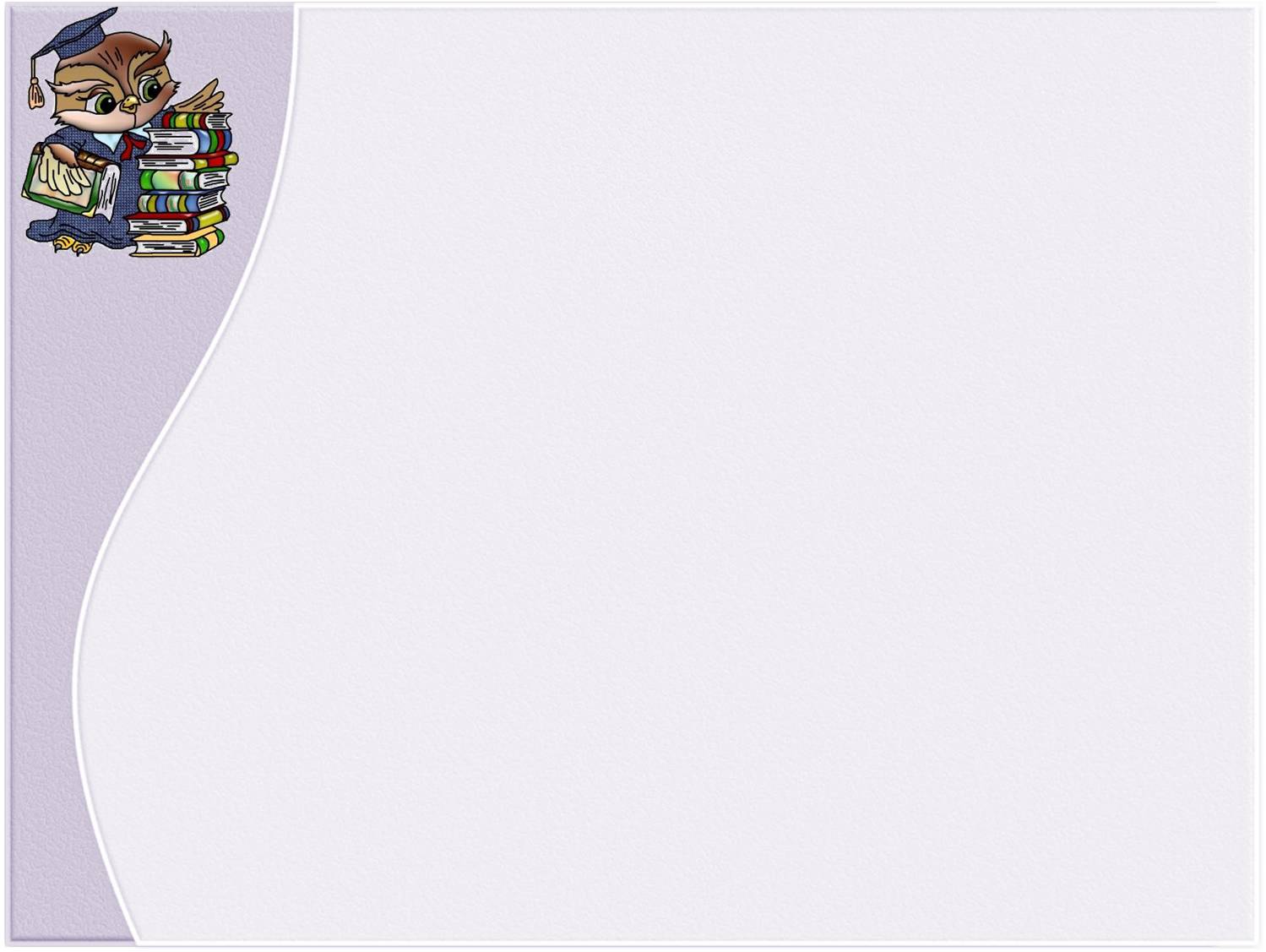 «Клуб украшений!»
Какими предметами человек украшает дом на новый год?
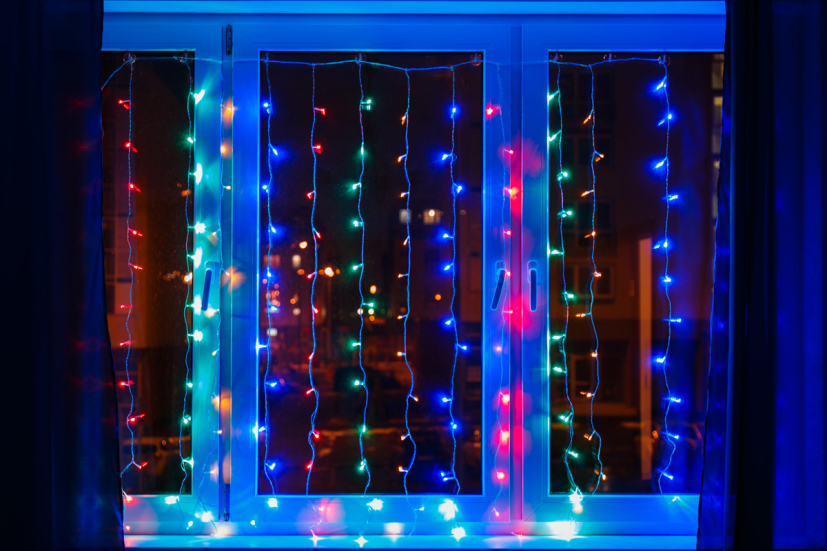 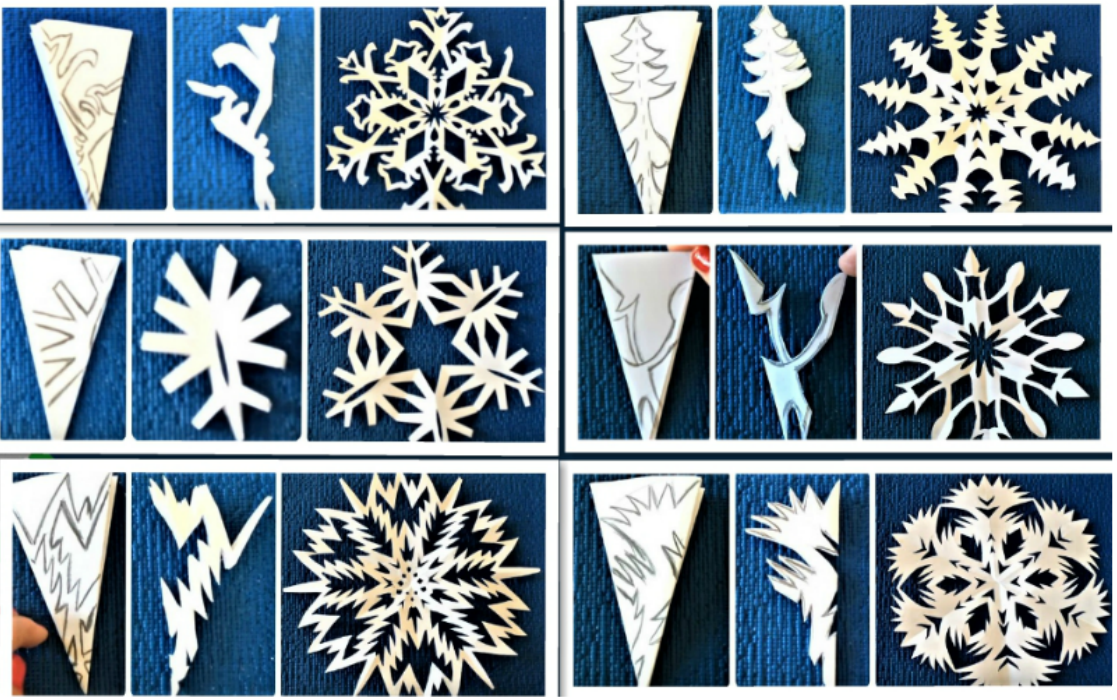 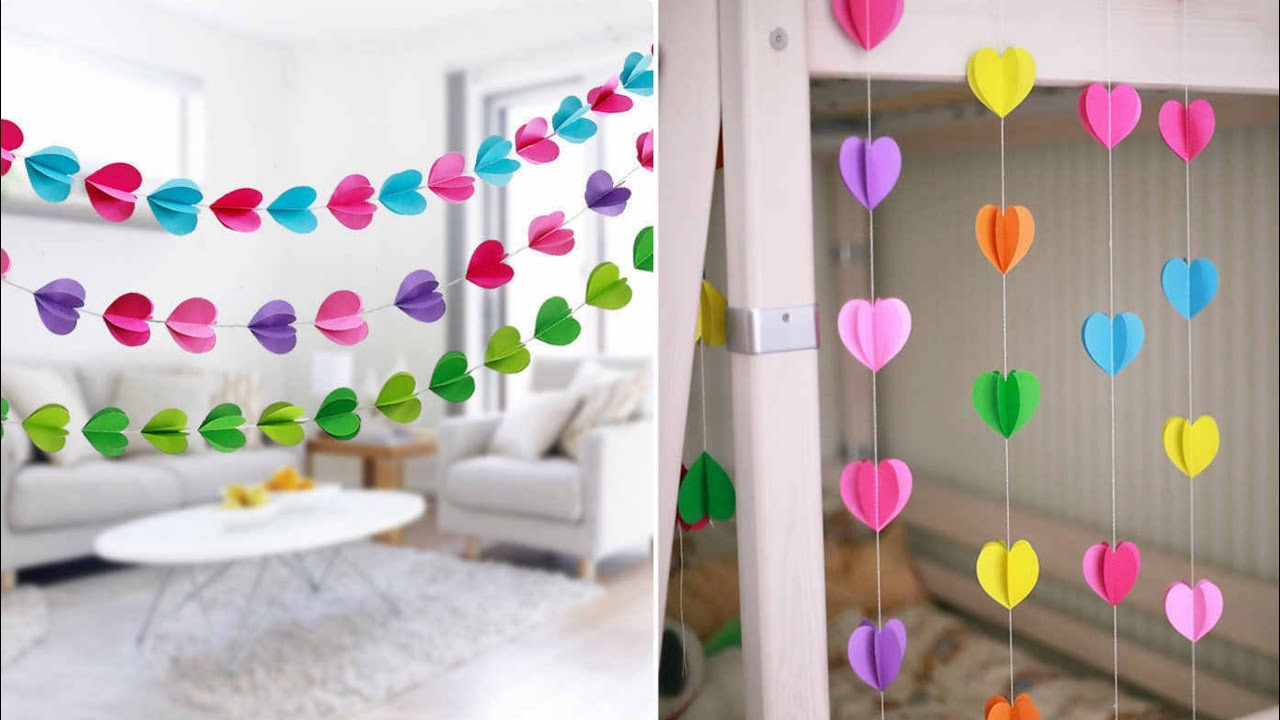 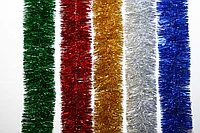 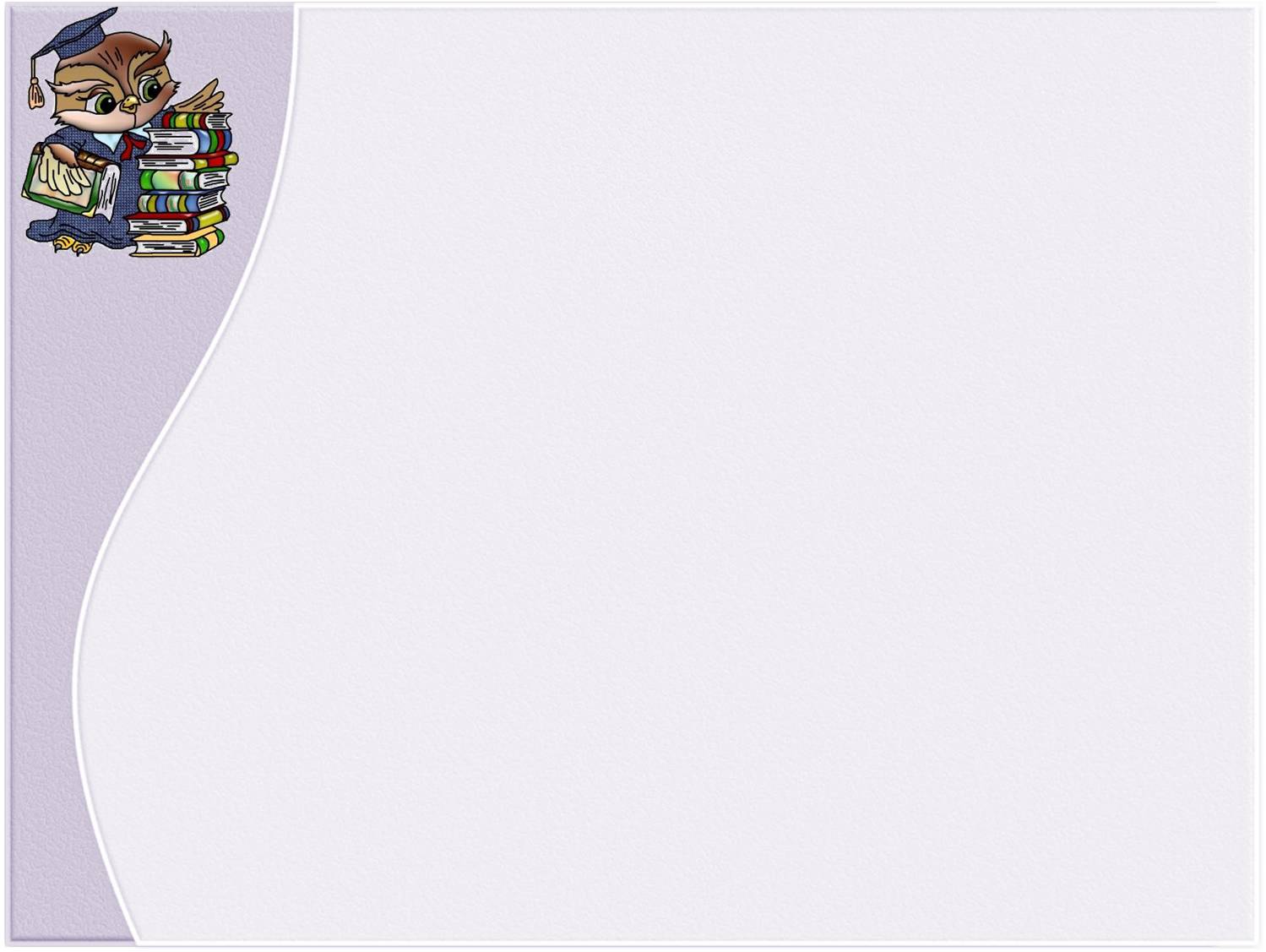 Какие предметы может сшить мама,
 чтобы украсить кухню ?
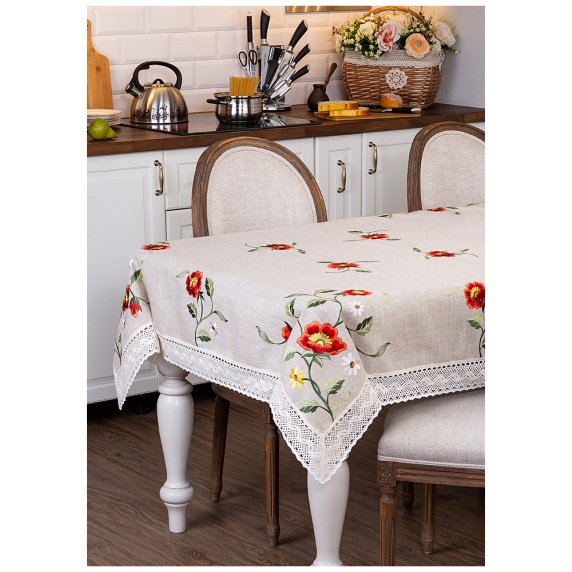 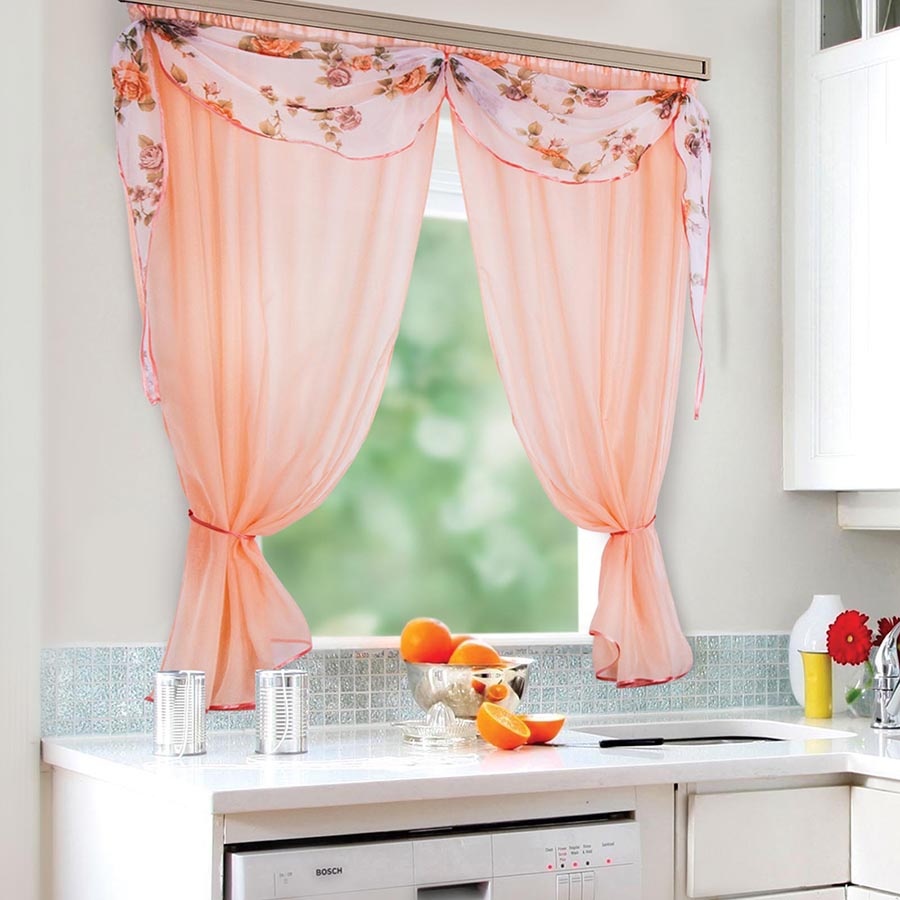 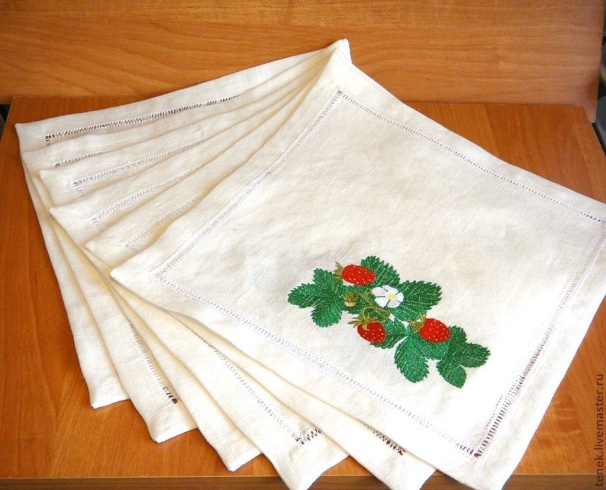 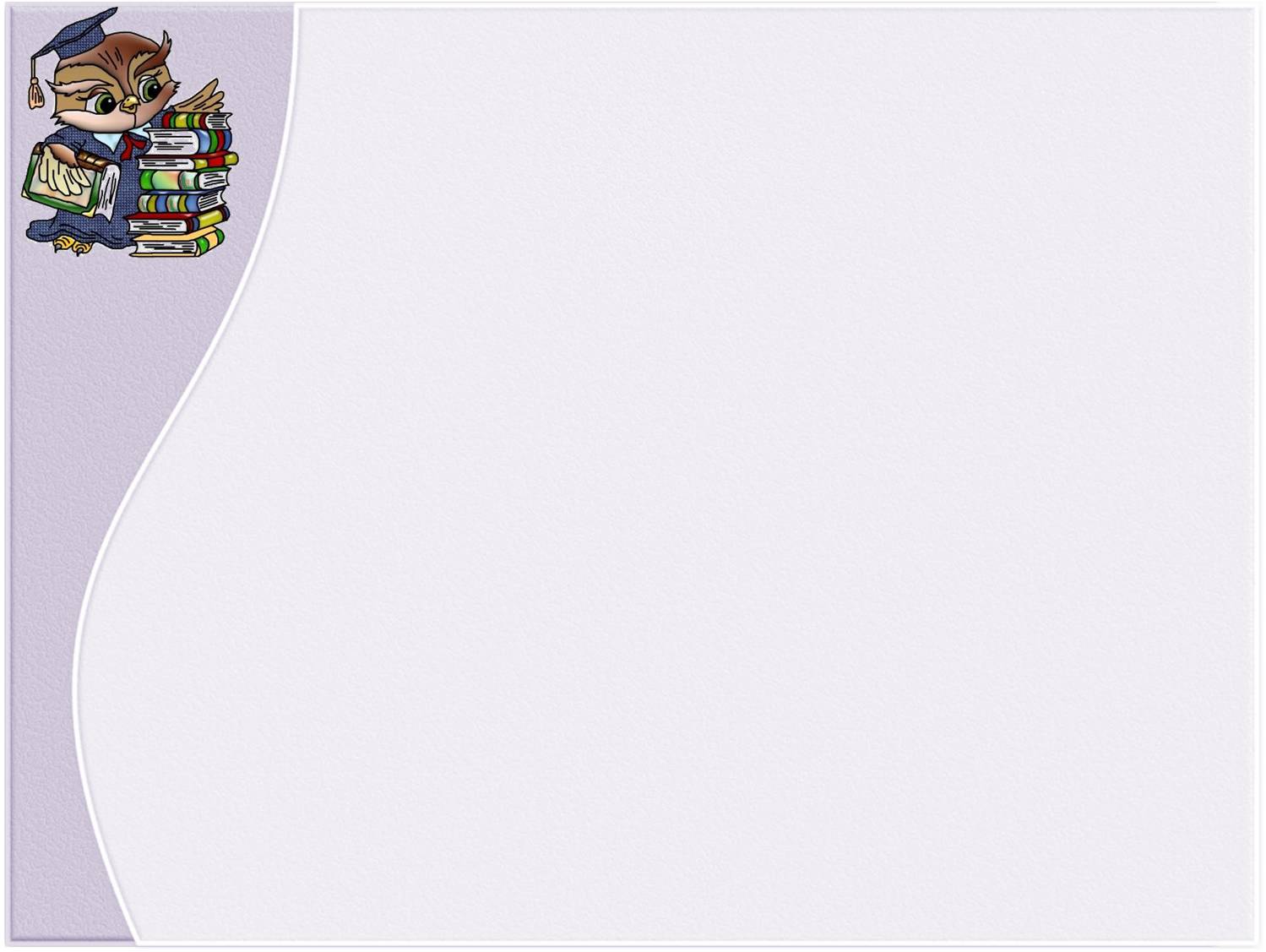 Какие предметы изготавливает человек, 
 чтобы украсить себя?
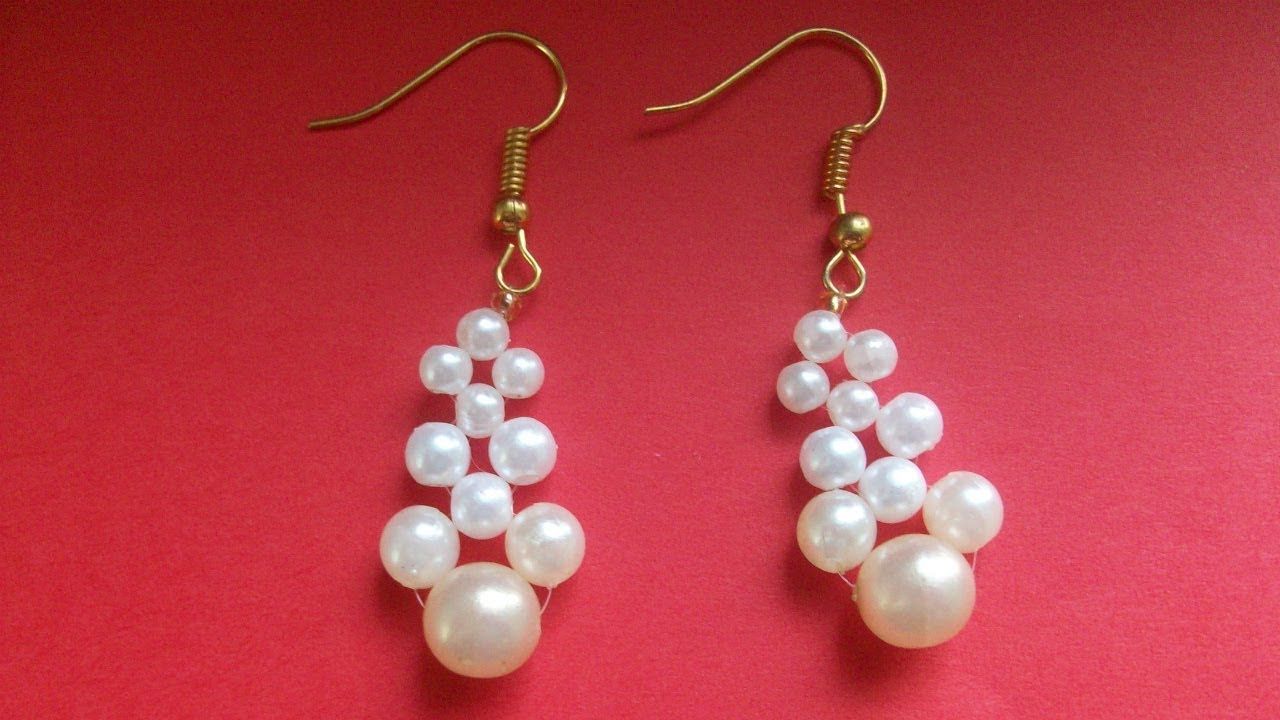 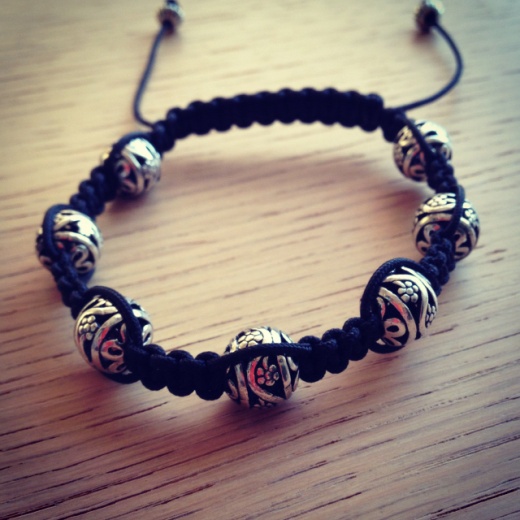 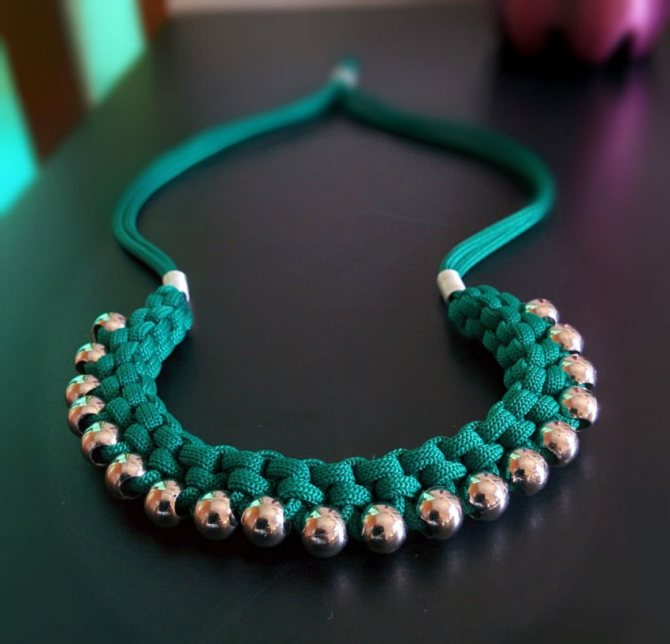 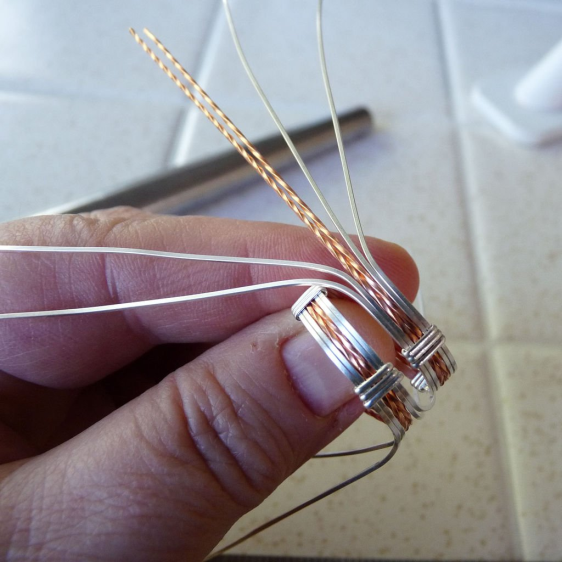 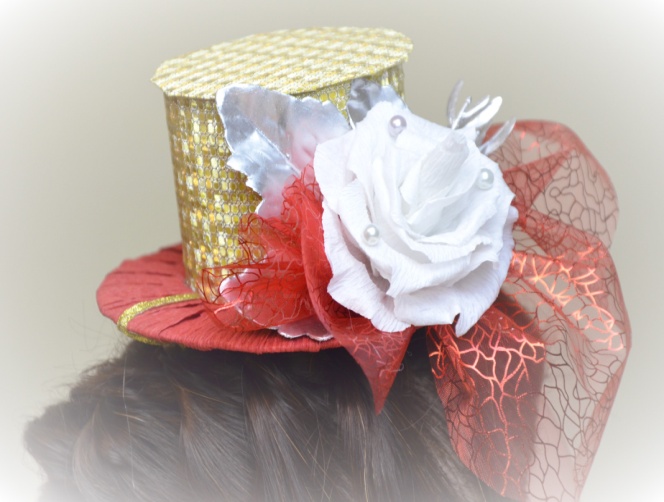 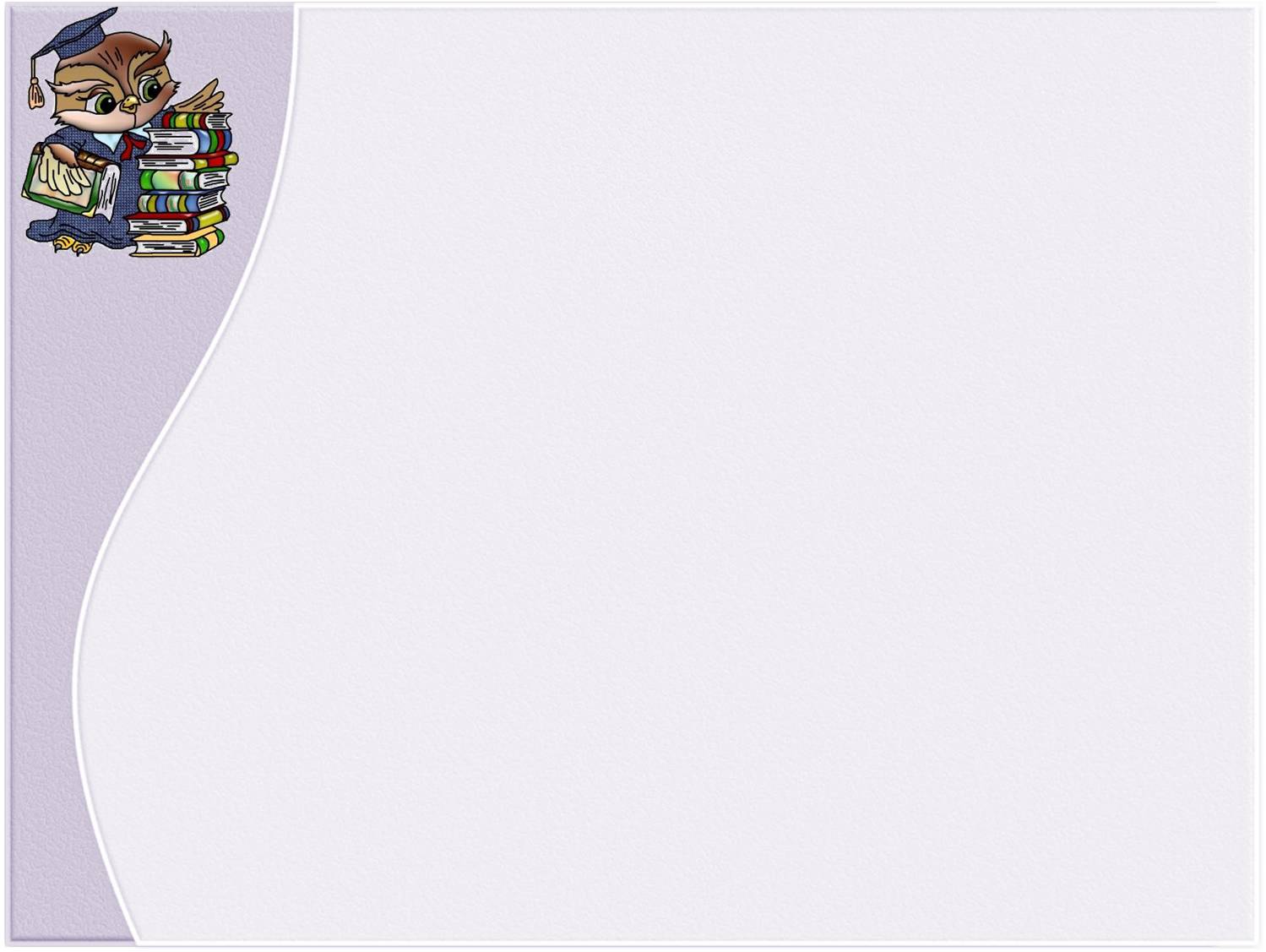 Вы очень хорошо отвечали на все вопросы и по праву 
можете называться знатоками.
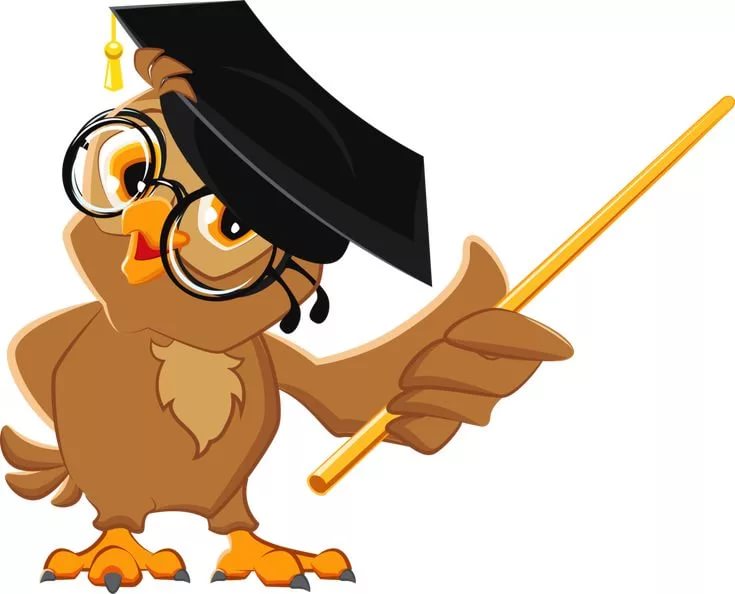 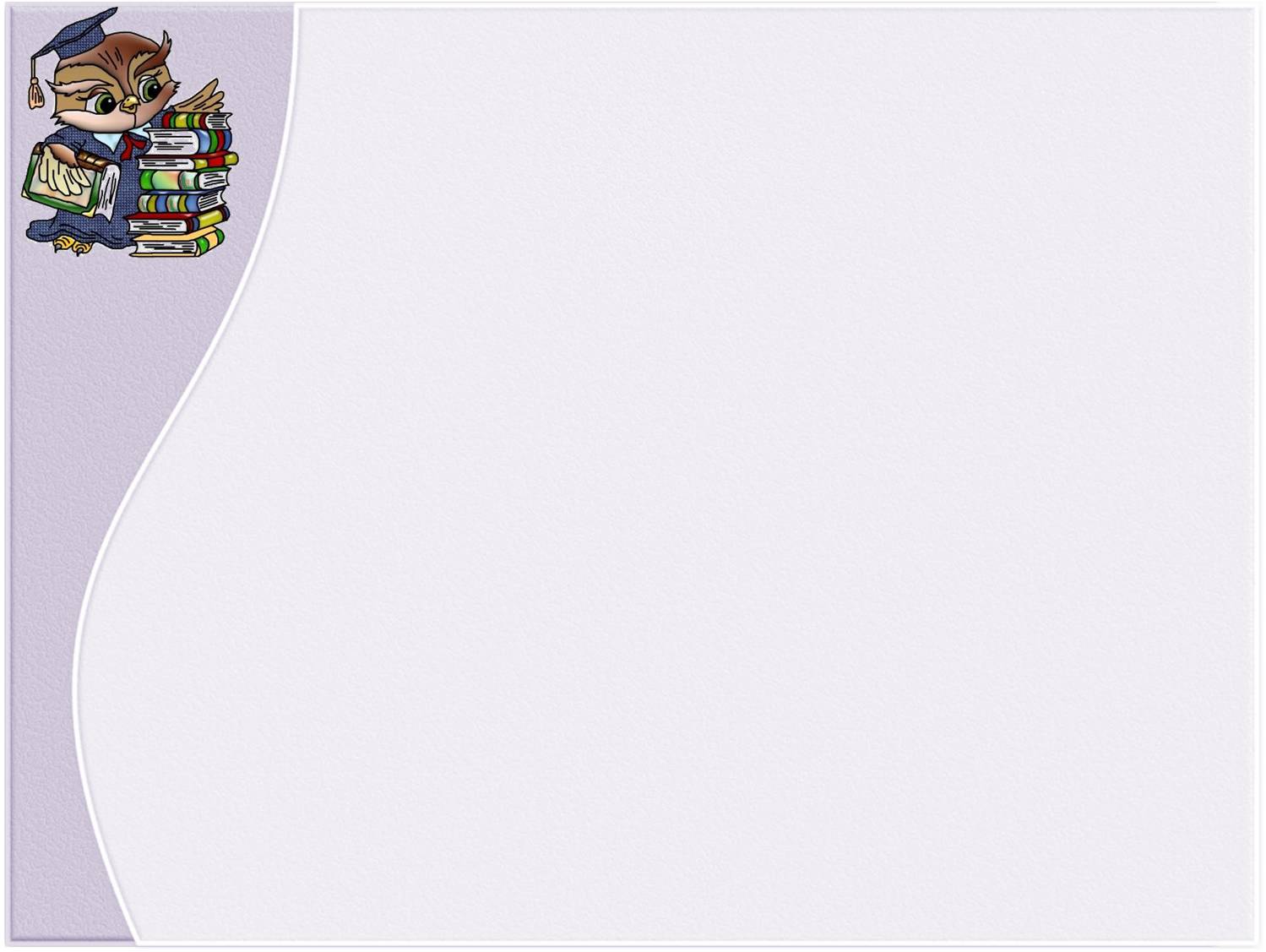 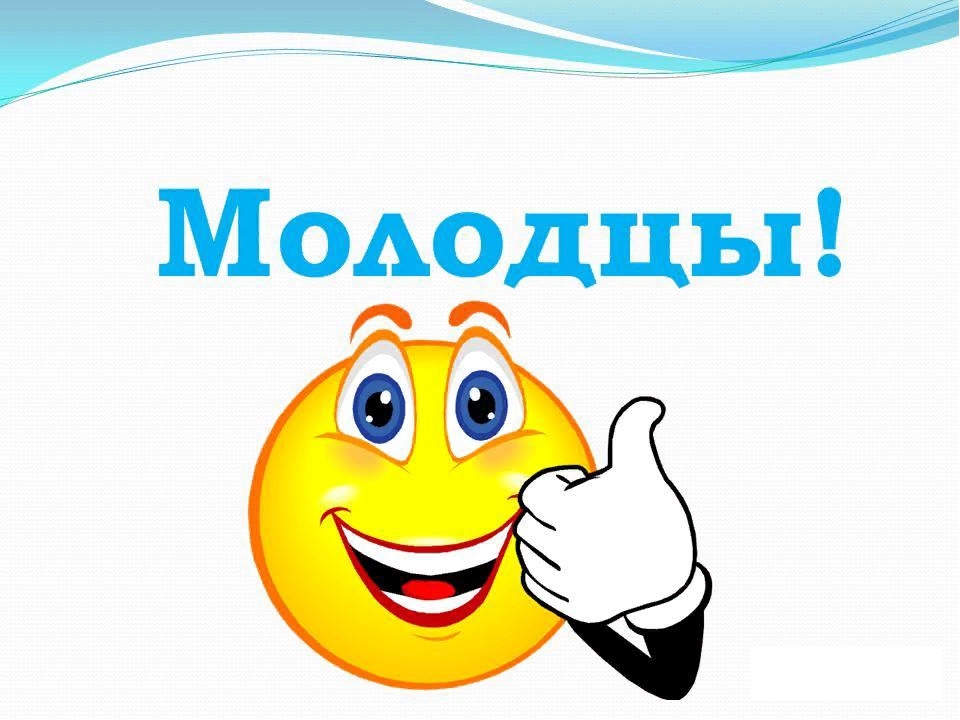